BRAINSTEM– LONGITUDINAL PARTS
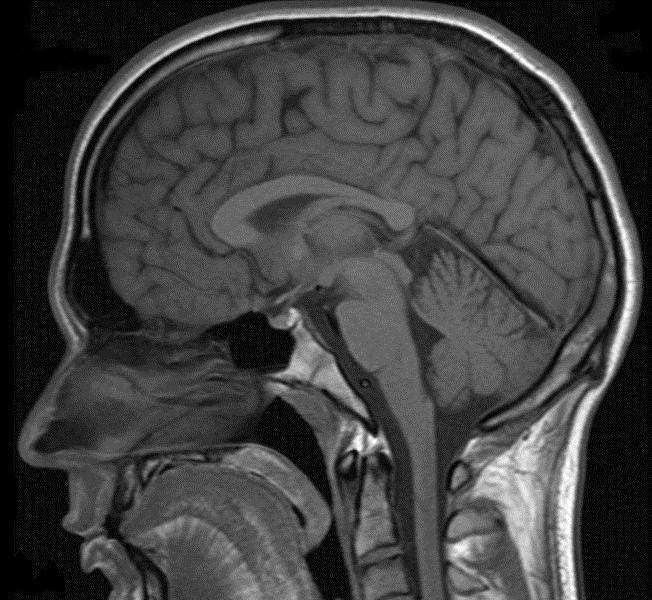 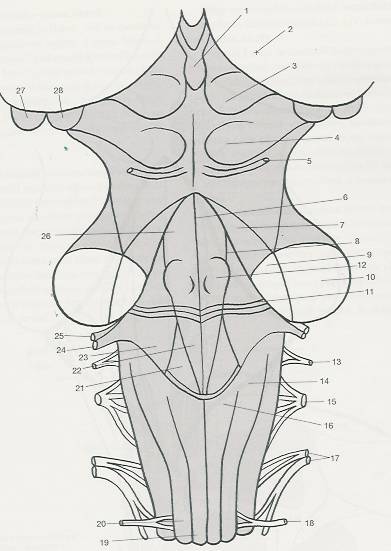 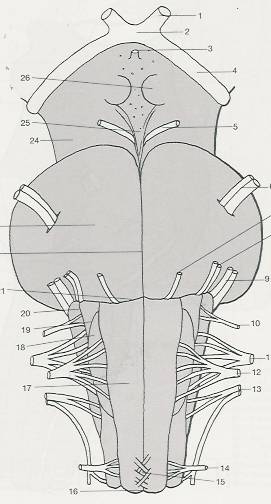 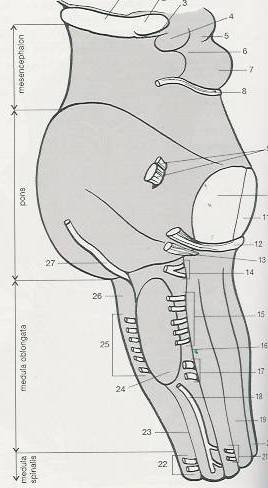 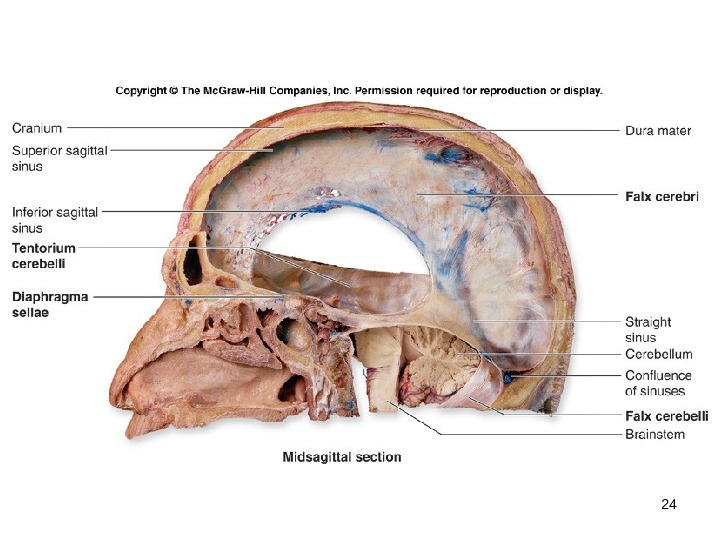 SAGITAL SECTION OF THE BRAINSTEM
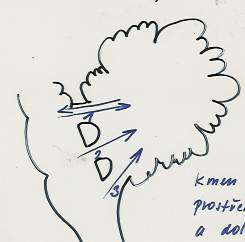 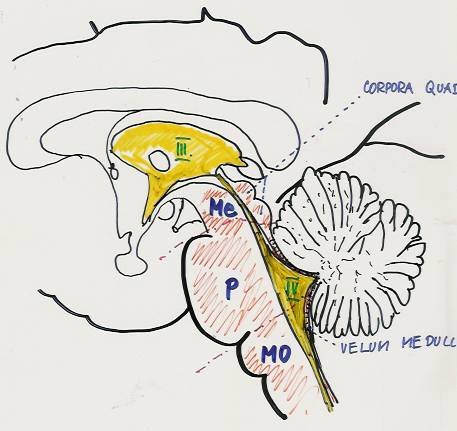 Medulla oblongata
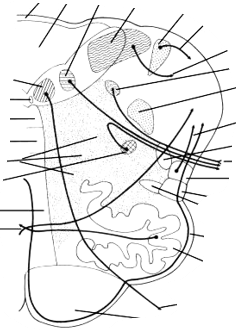 Ventral side of the medulla oblongata
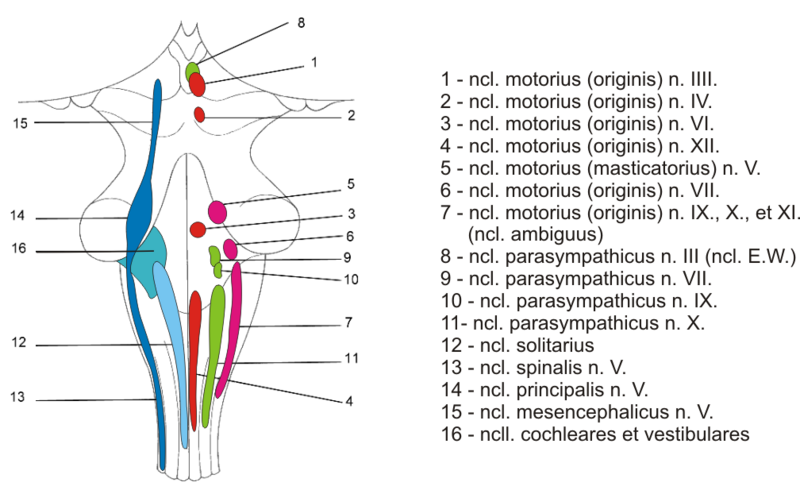 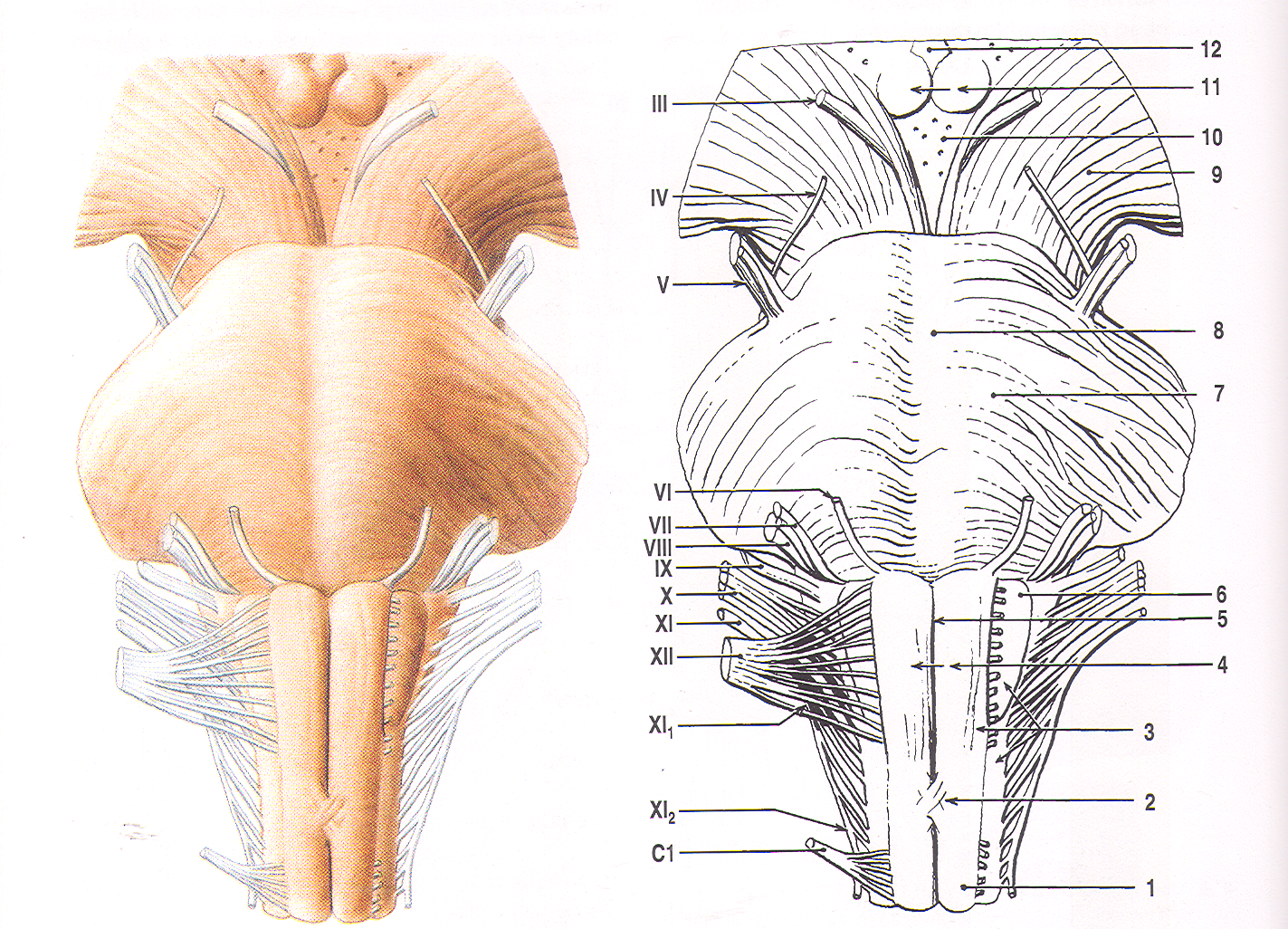 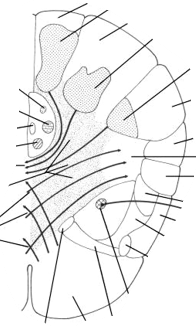 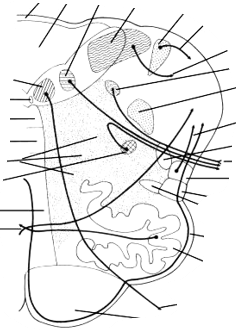 Dorsal side of the medulla oblongata
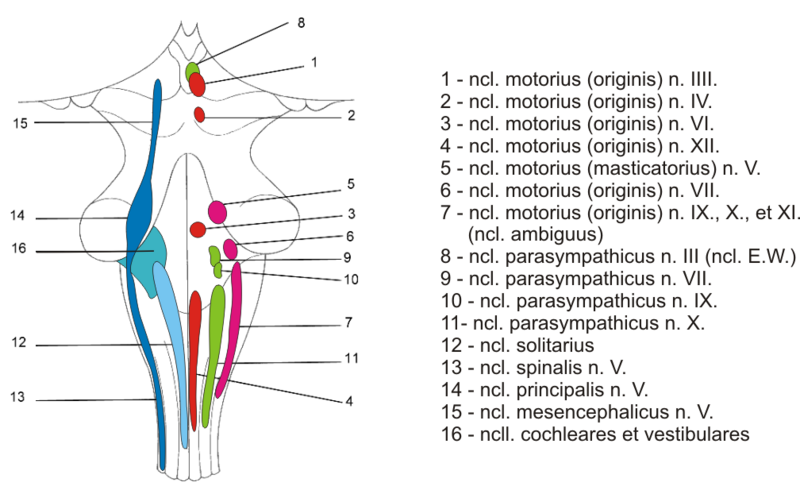 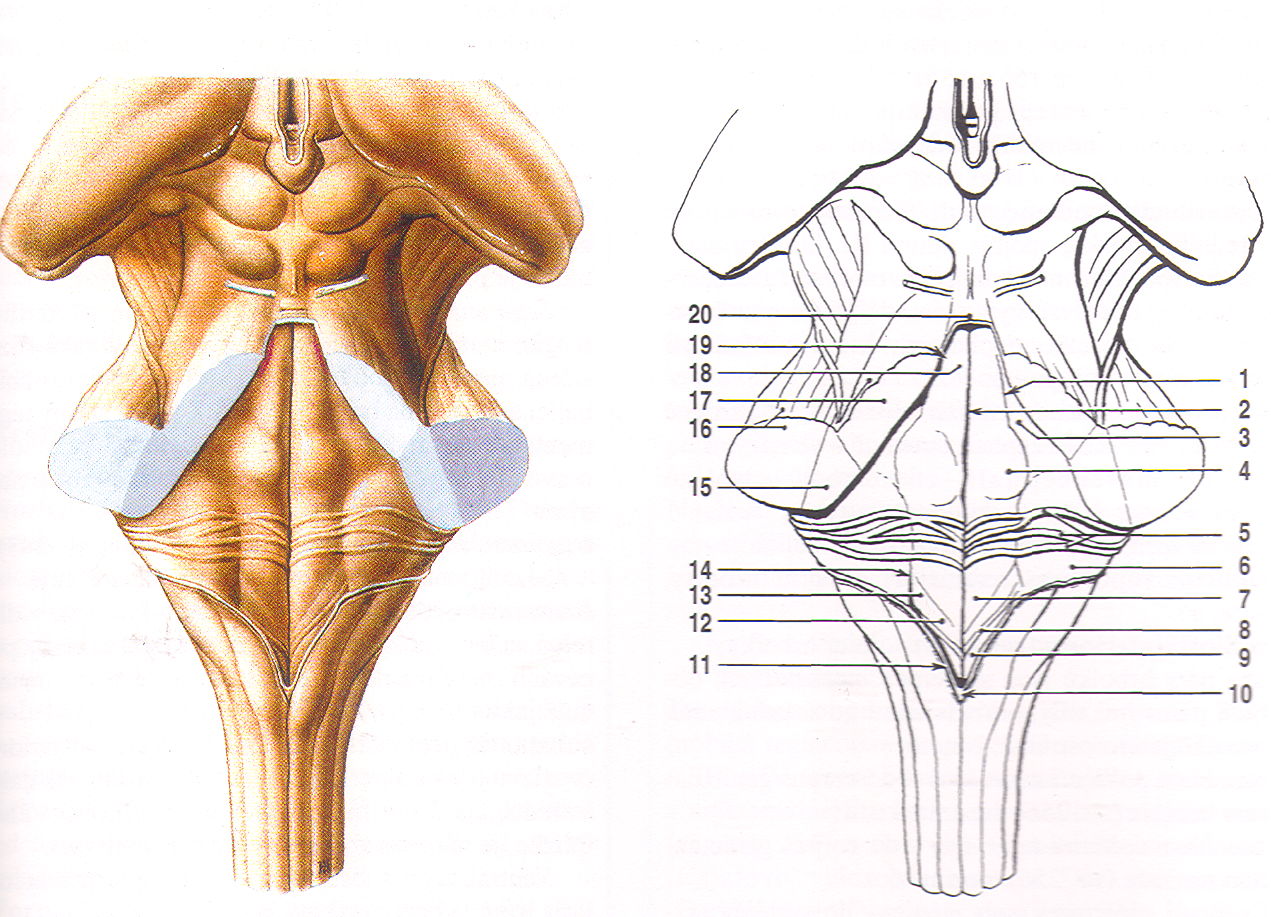 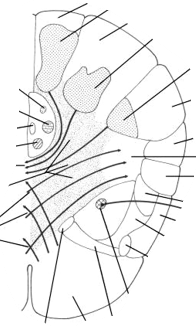 Pons Varoli
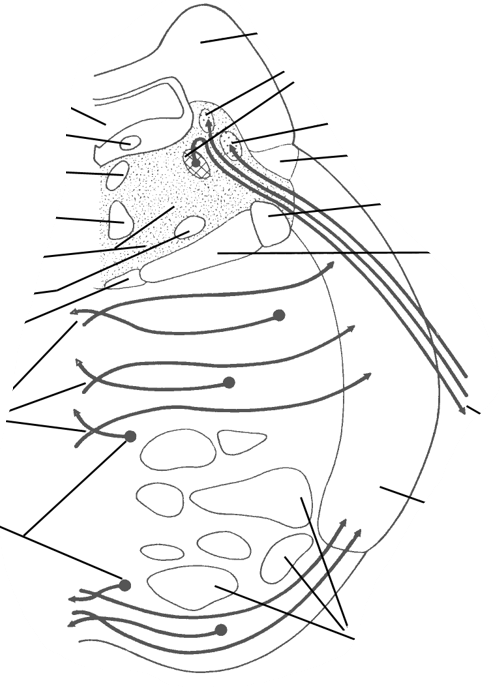 Ventral side of the pons Varoli
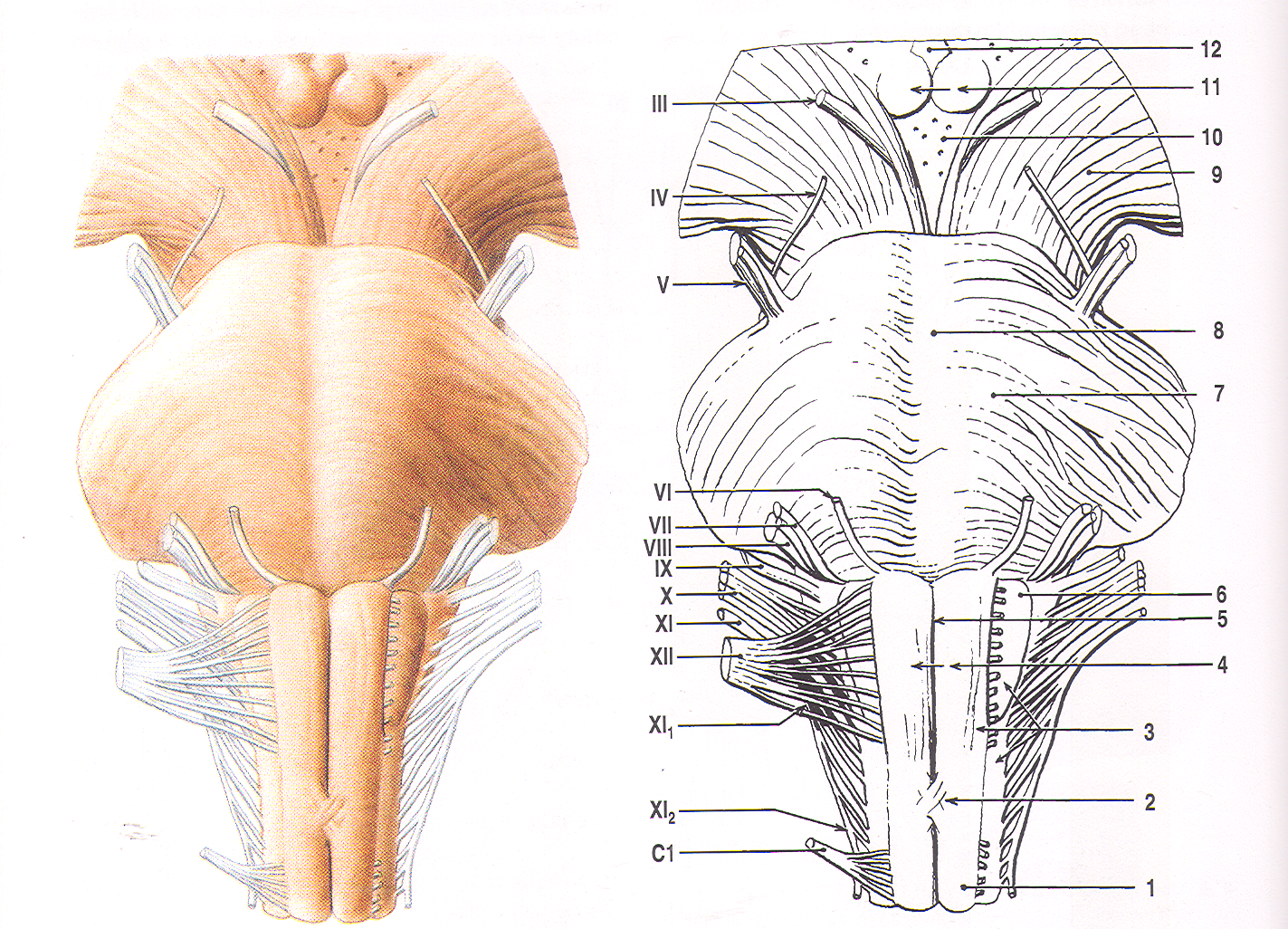 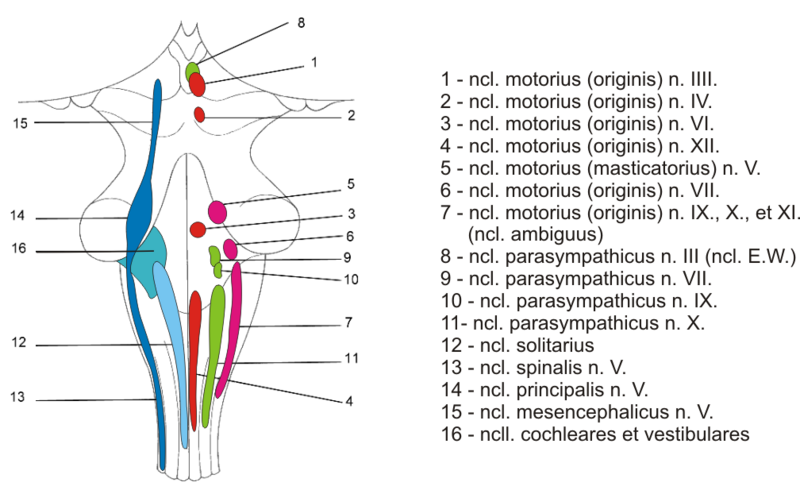 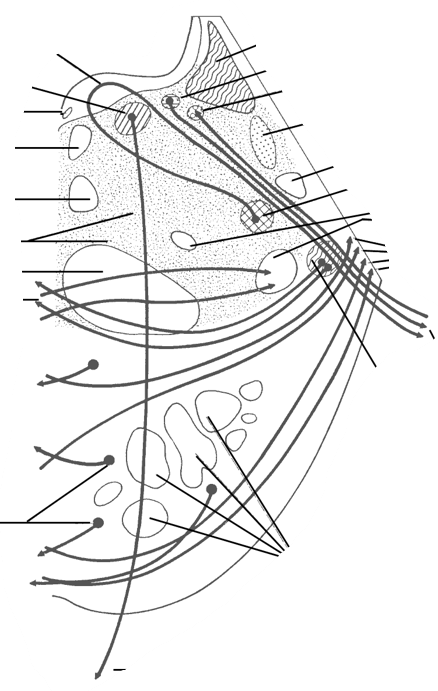 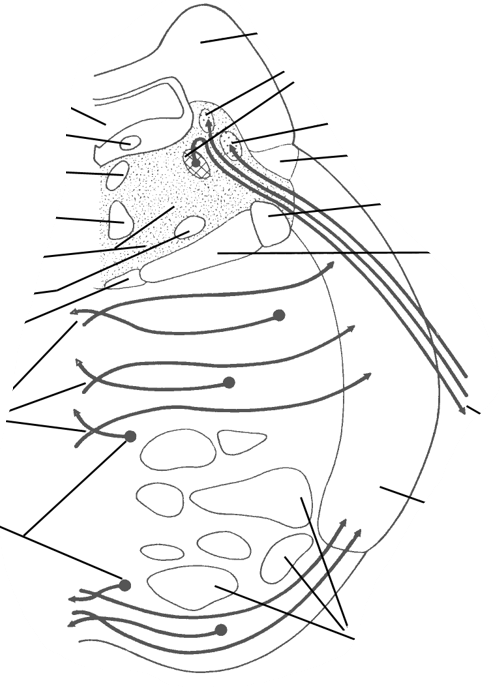 Dorsal side of the pons Varoli
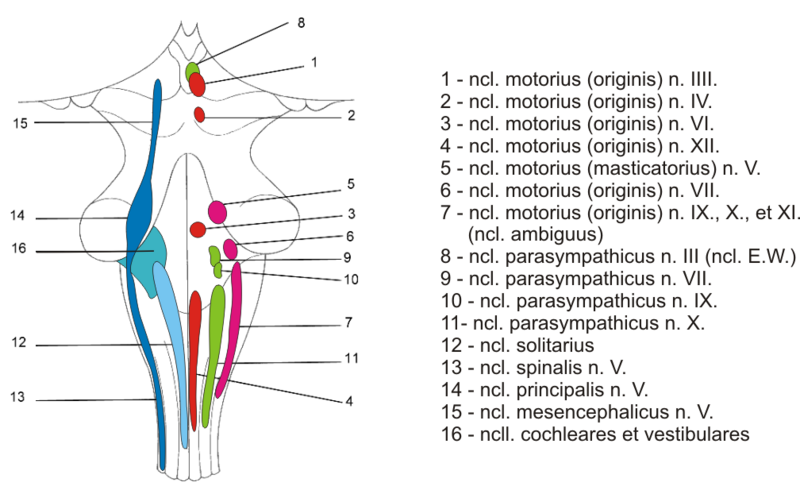 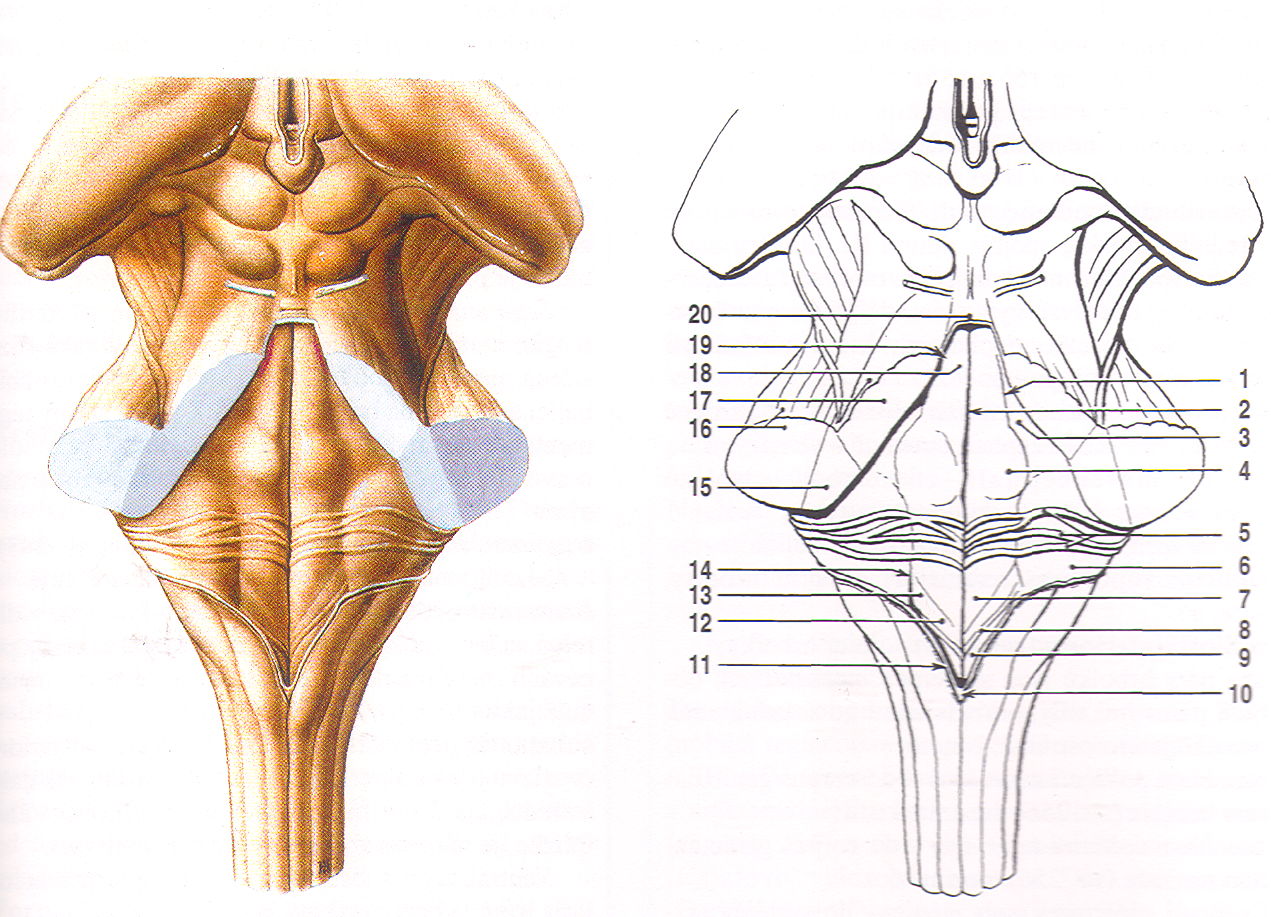 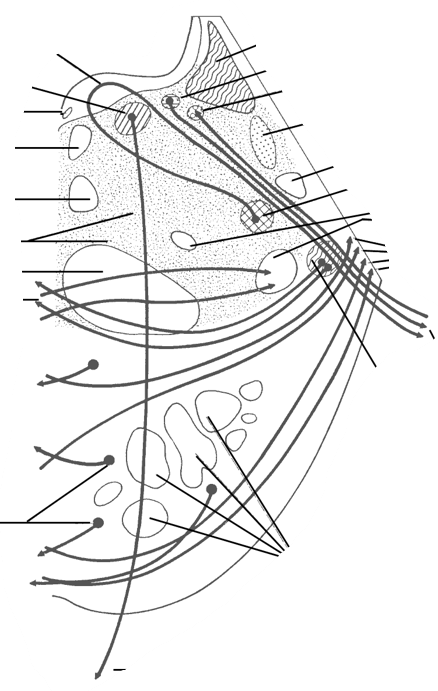 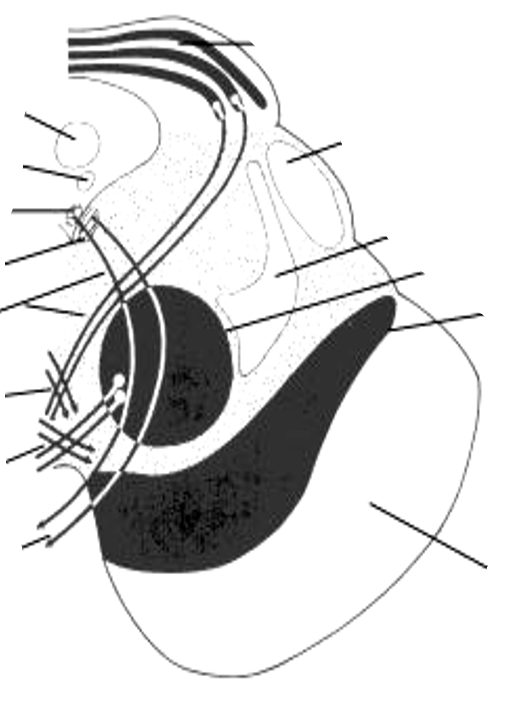 Dorsal side of the mesencephala
Mesencephalon
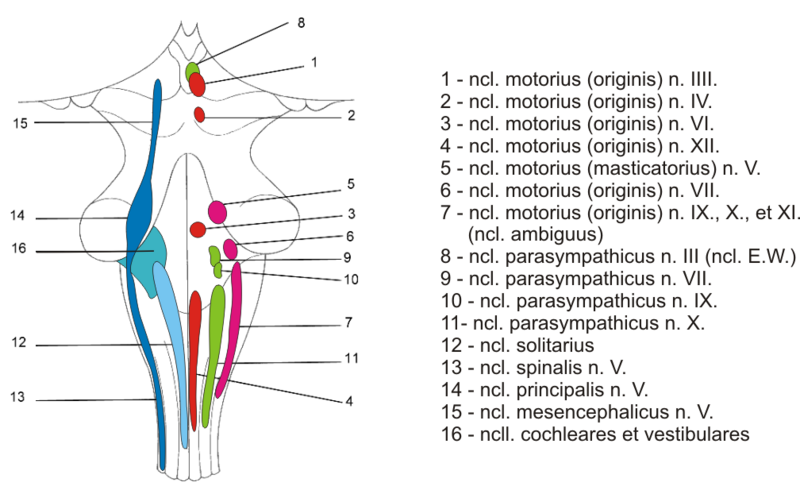 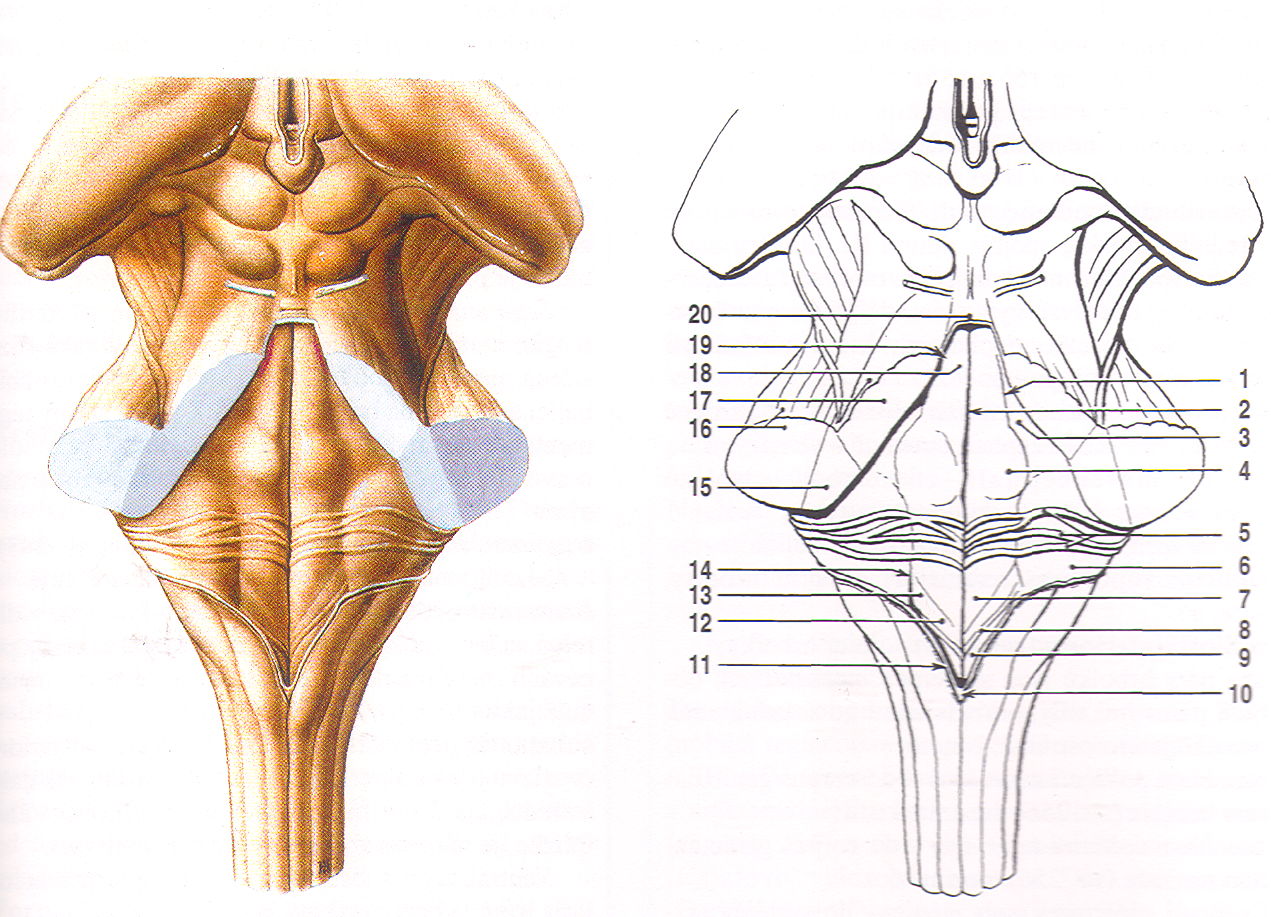 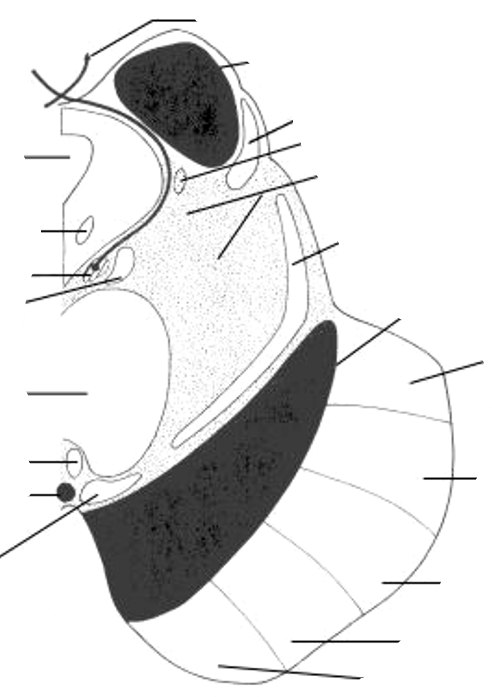 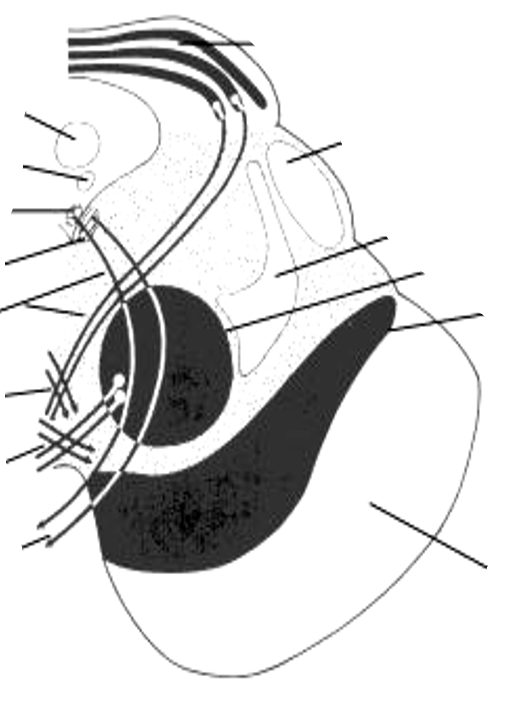 Ventral side of the mesencephala
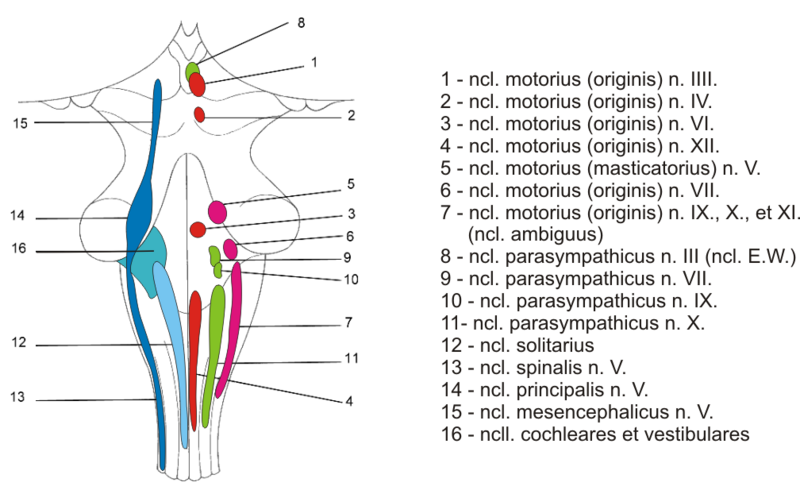 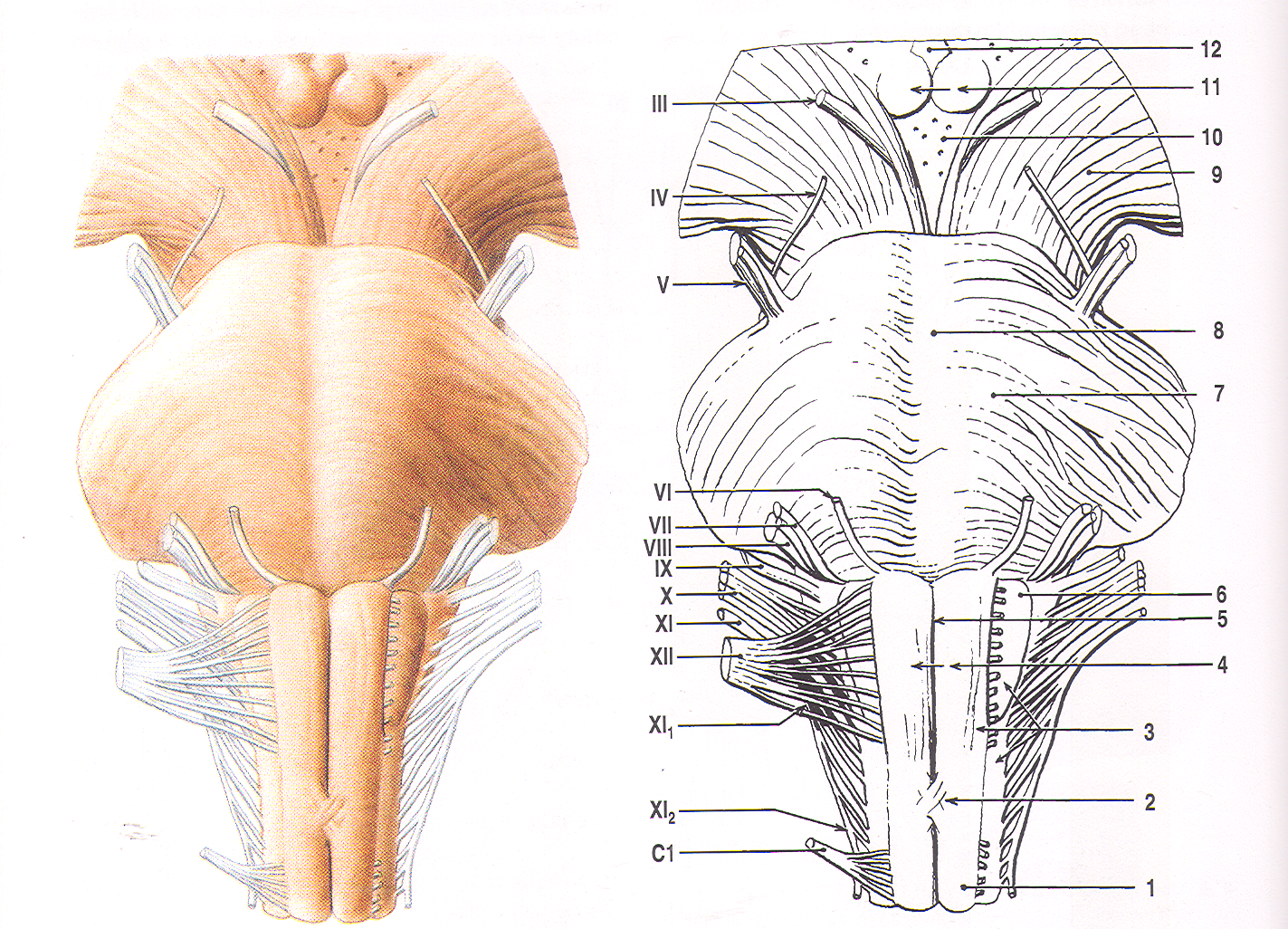 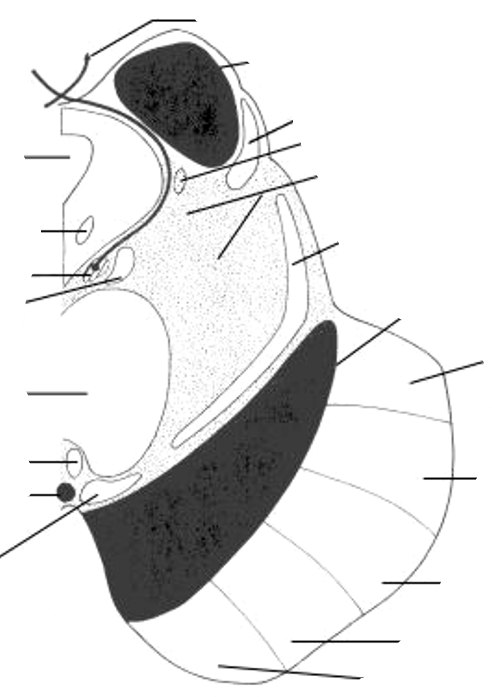 Fossa rhomboidea
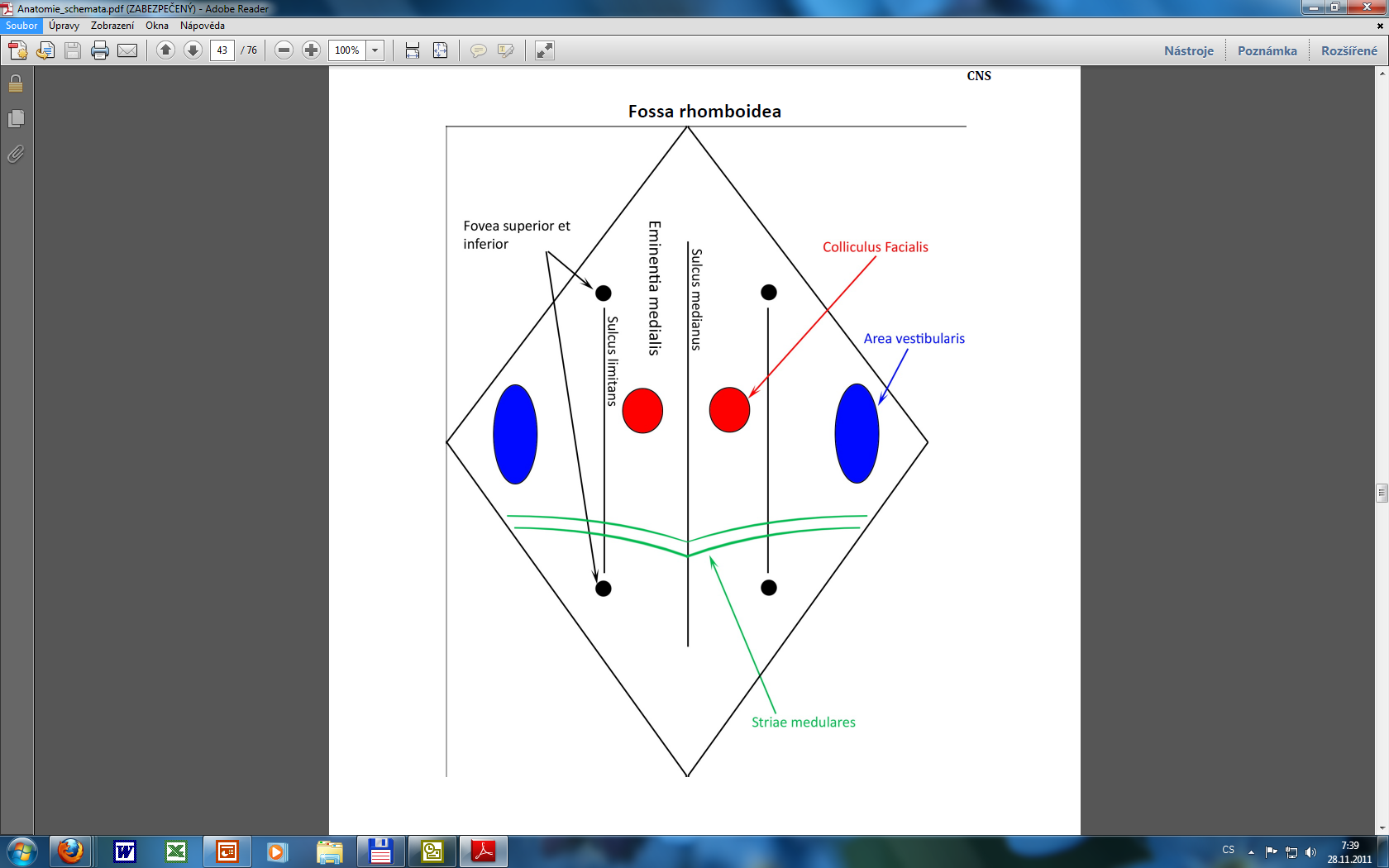 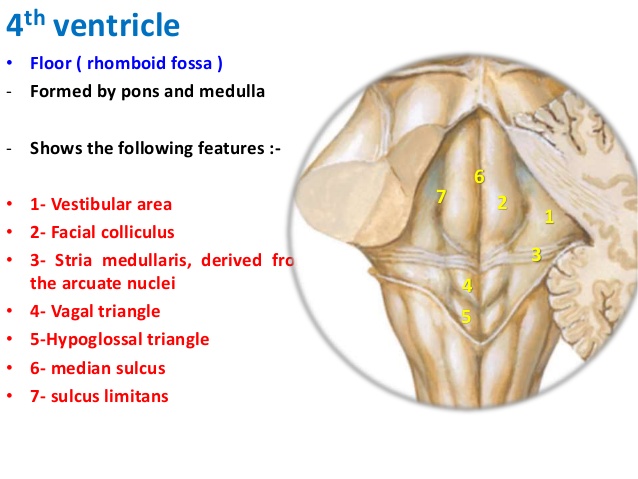 OUTPUTS OF THE CRANIAL NERVES FROM THE BRAINSTEM
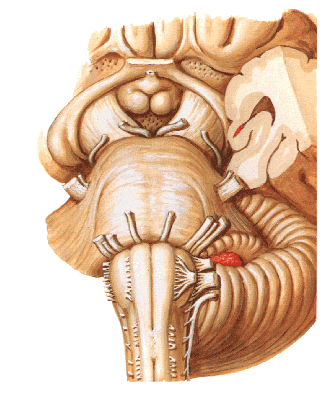 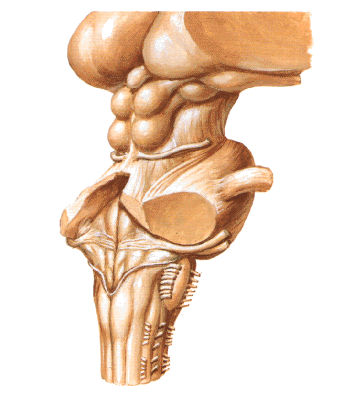 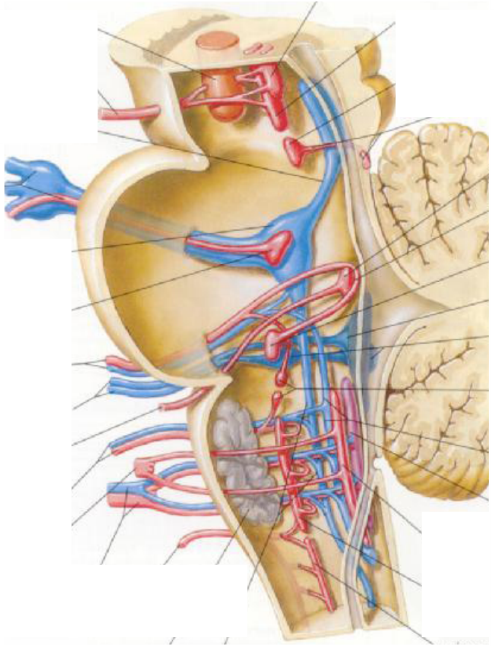 NUCLEI OF THE CRANIAL NERVES
brainstem- fossa rhomboidea
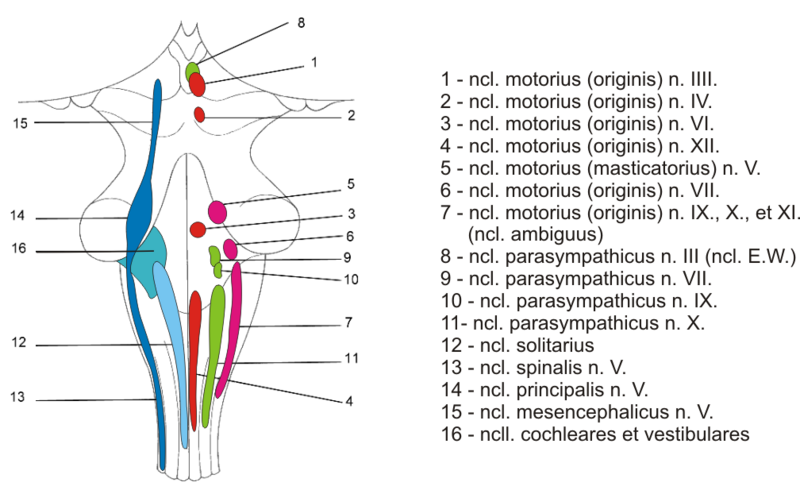 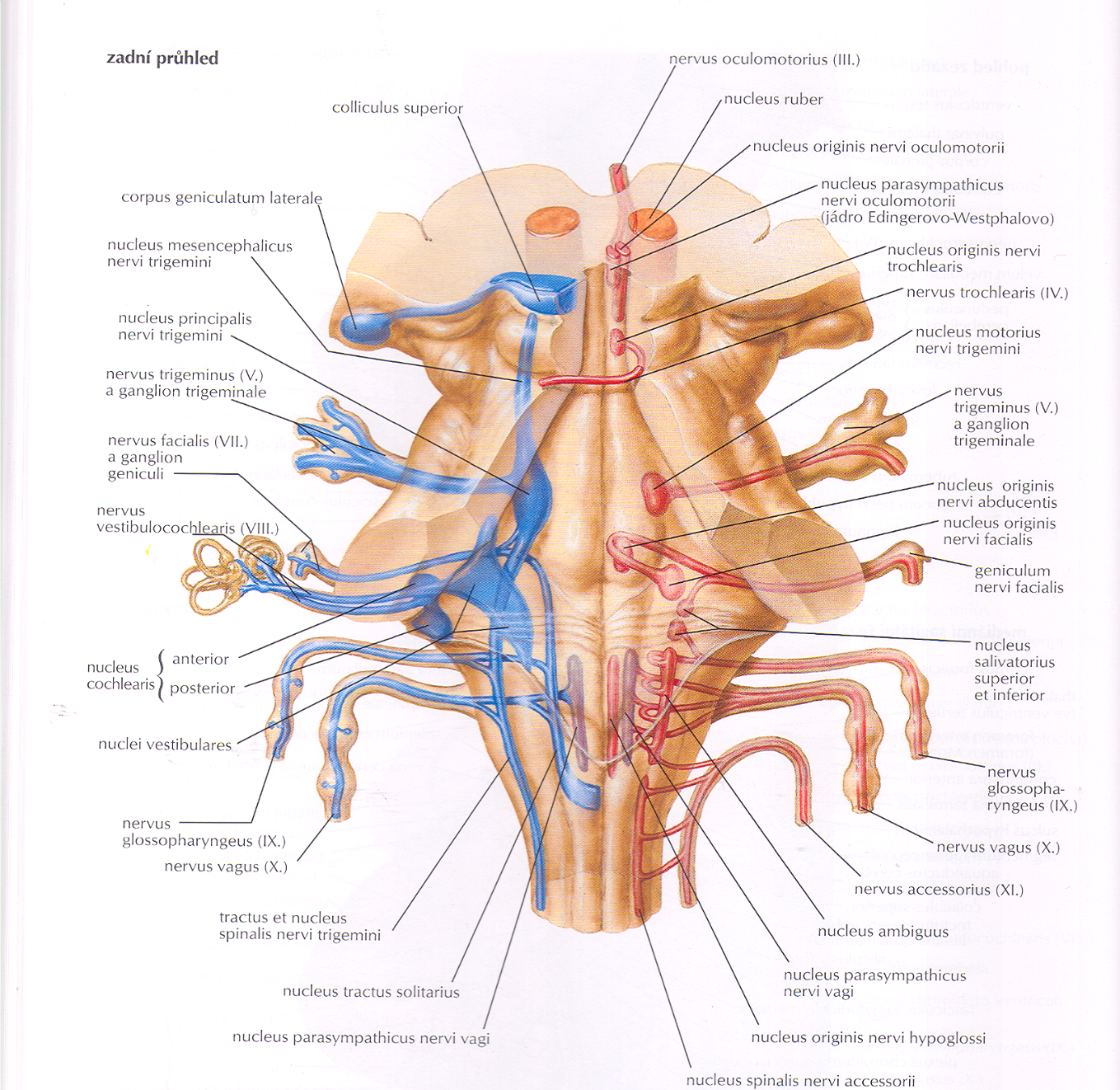 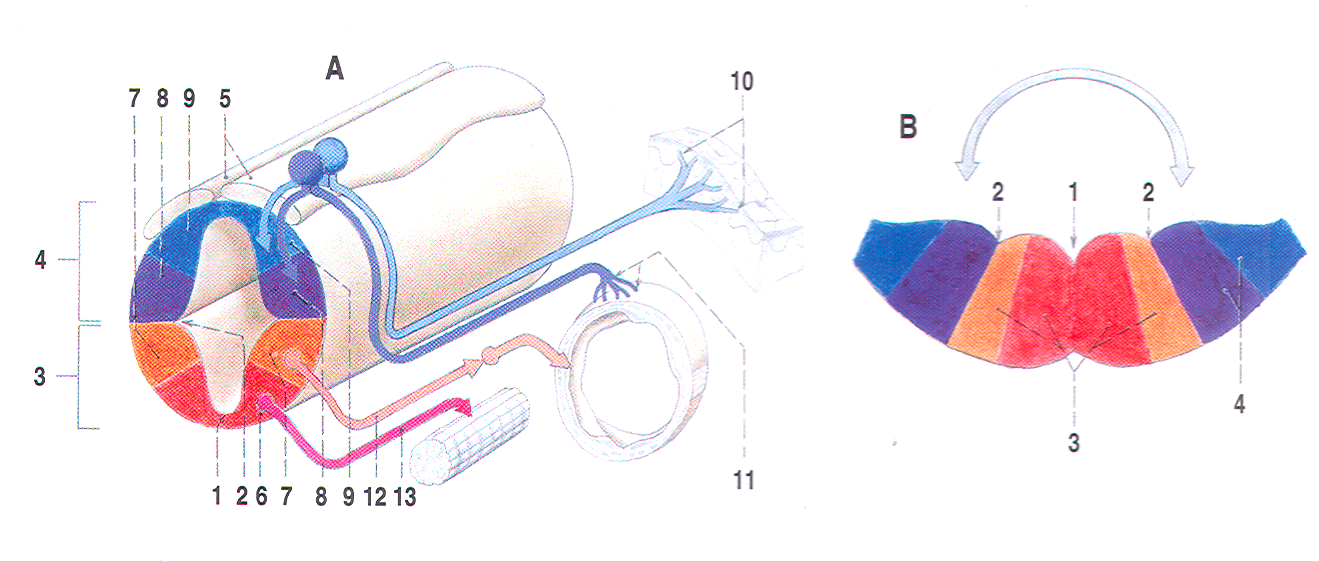 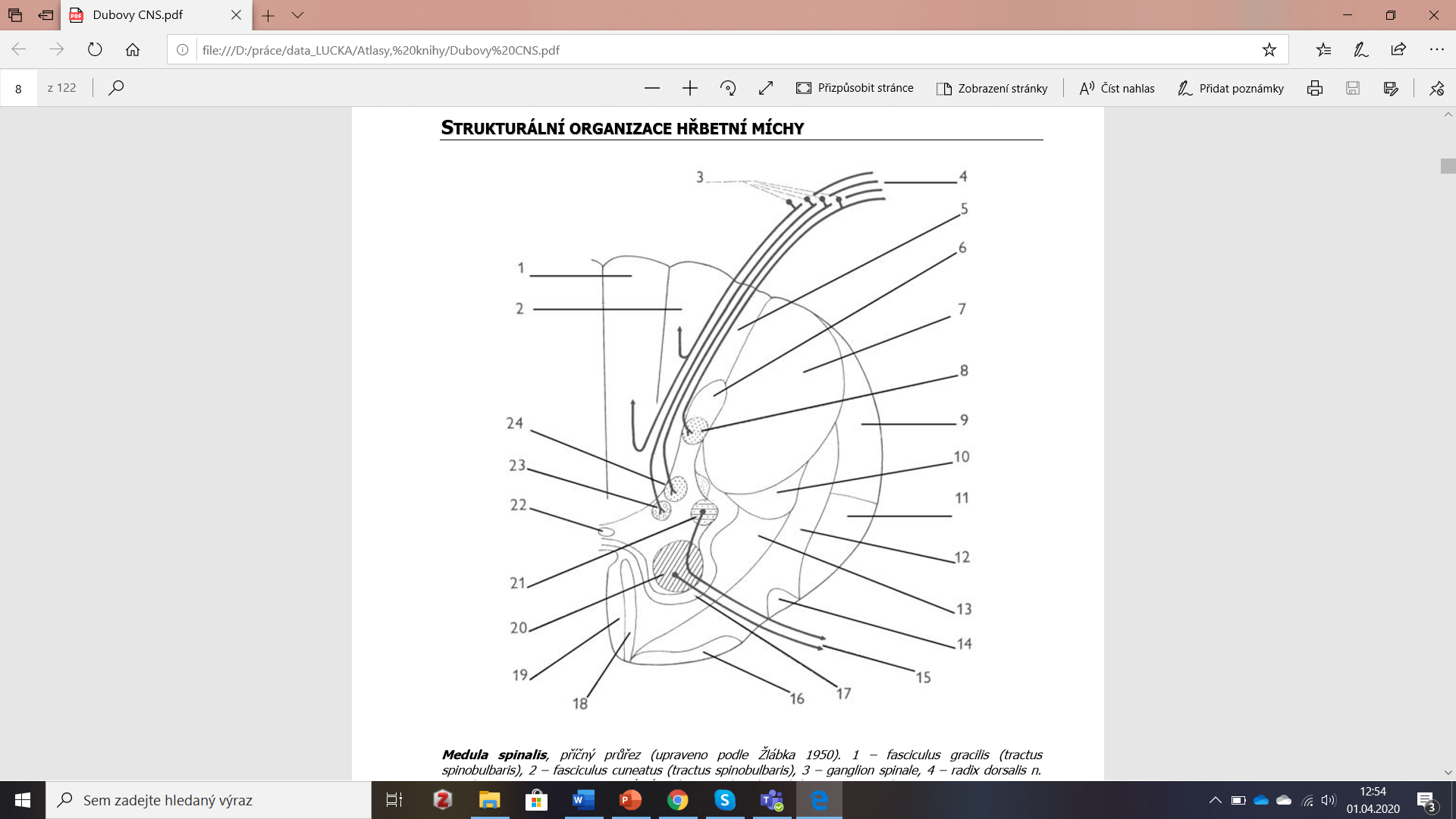 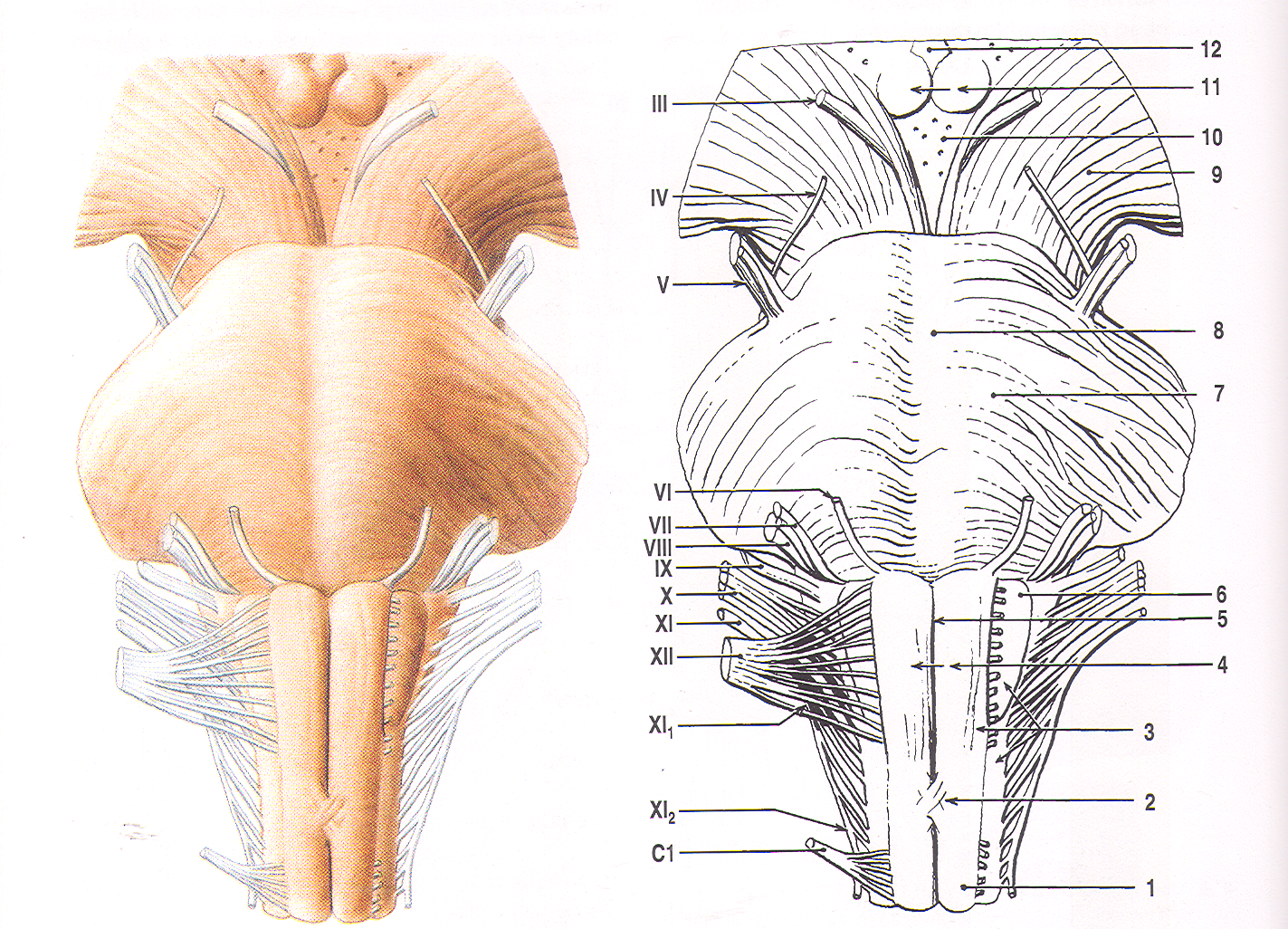 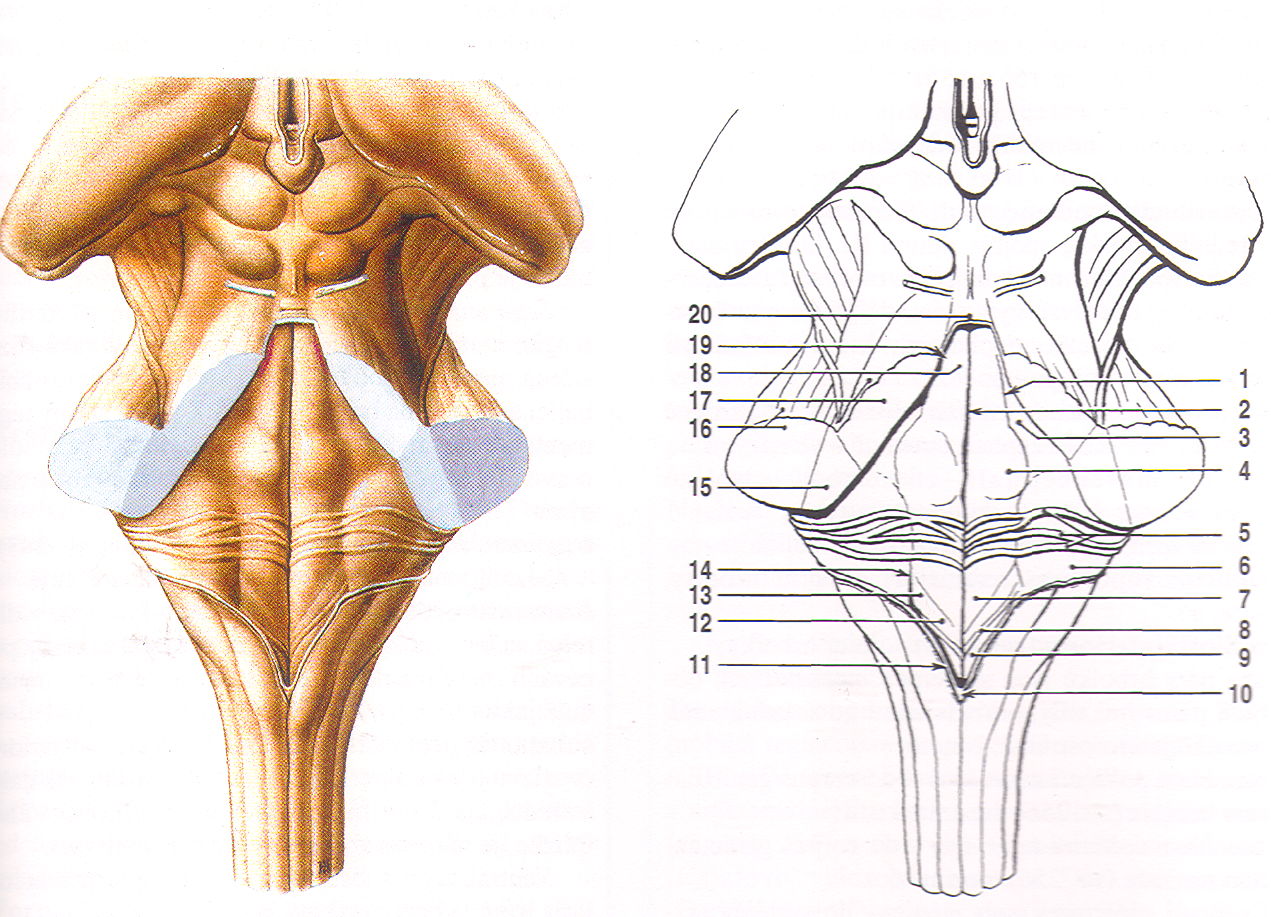 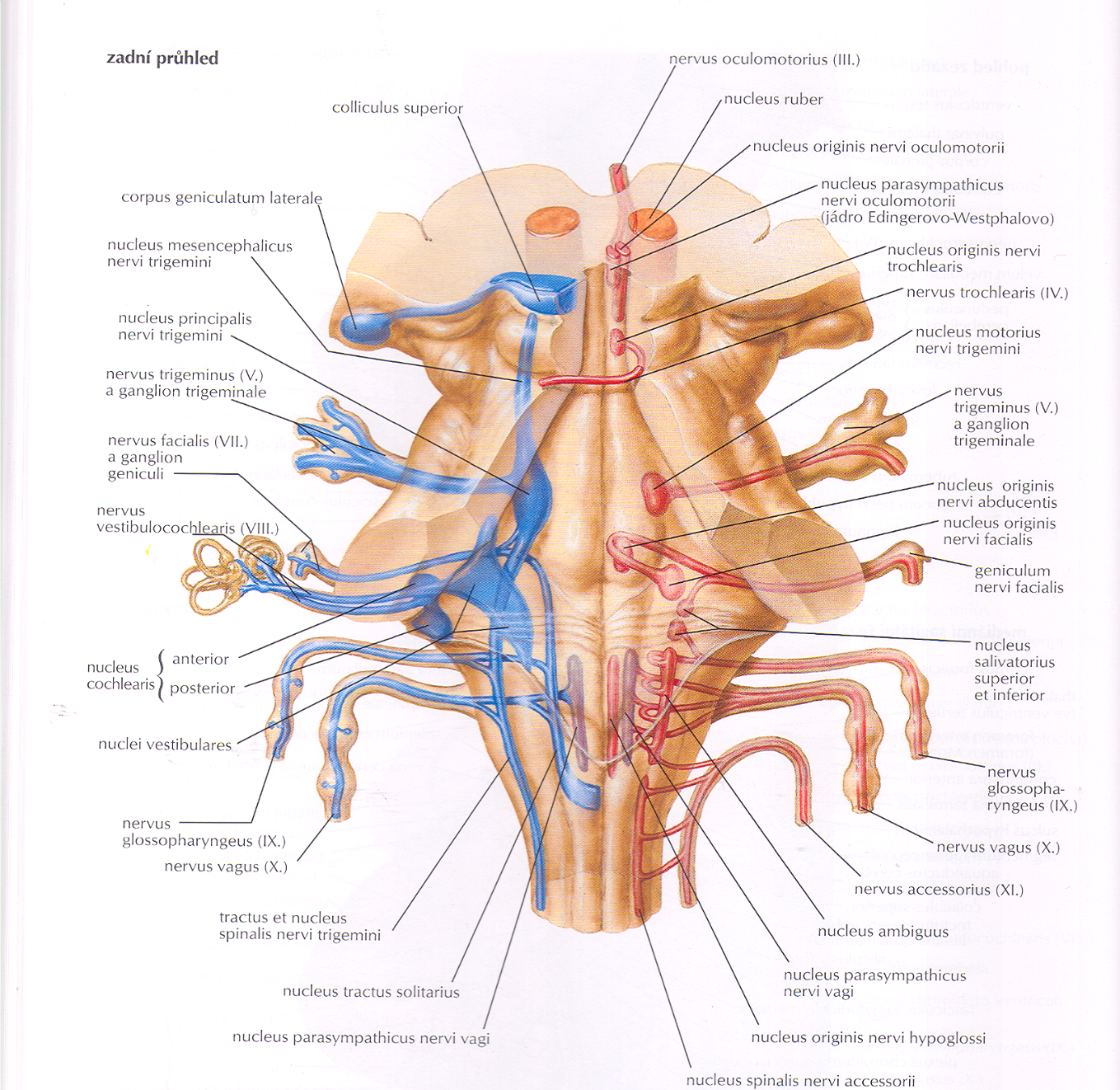 MEDULLA OBLONGATA
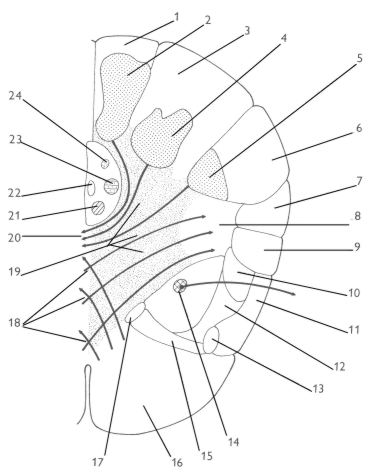 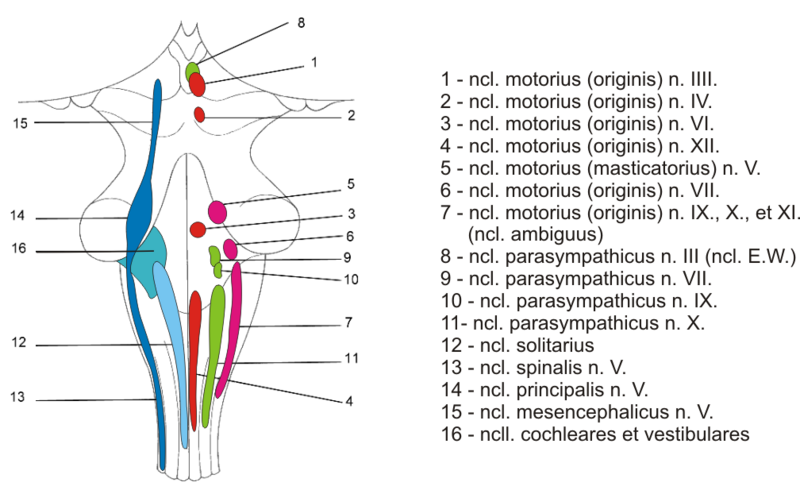 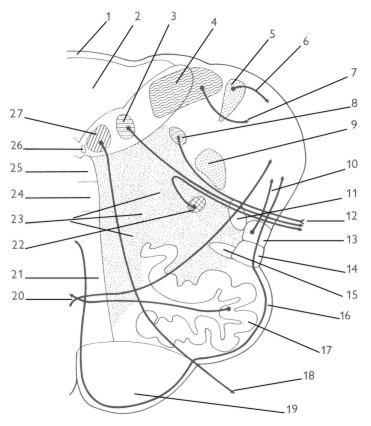 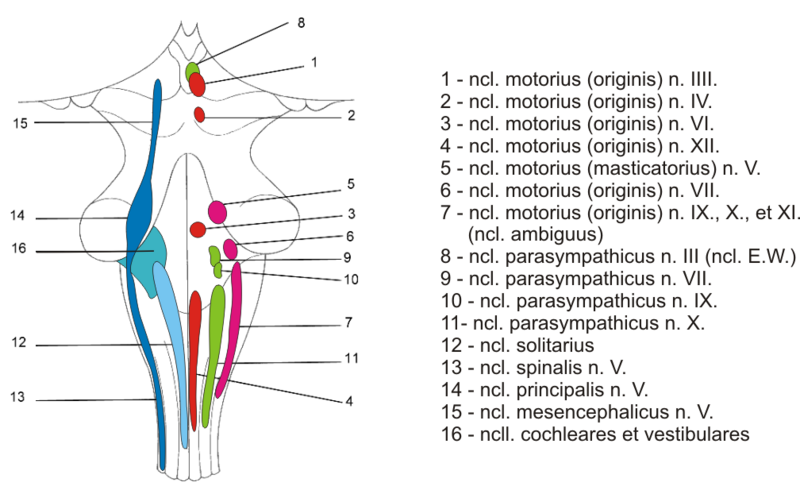 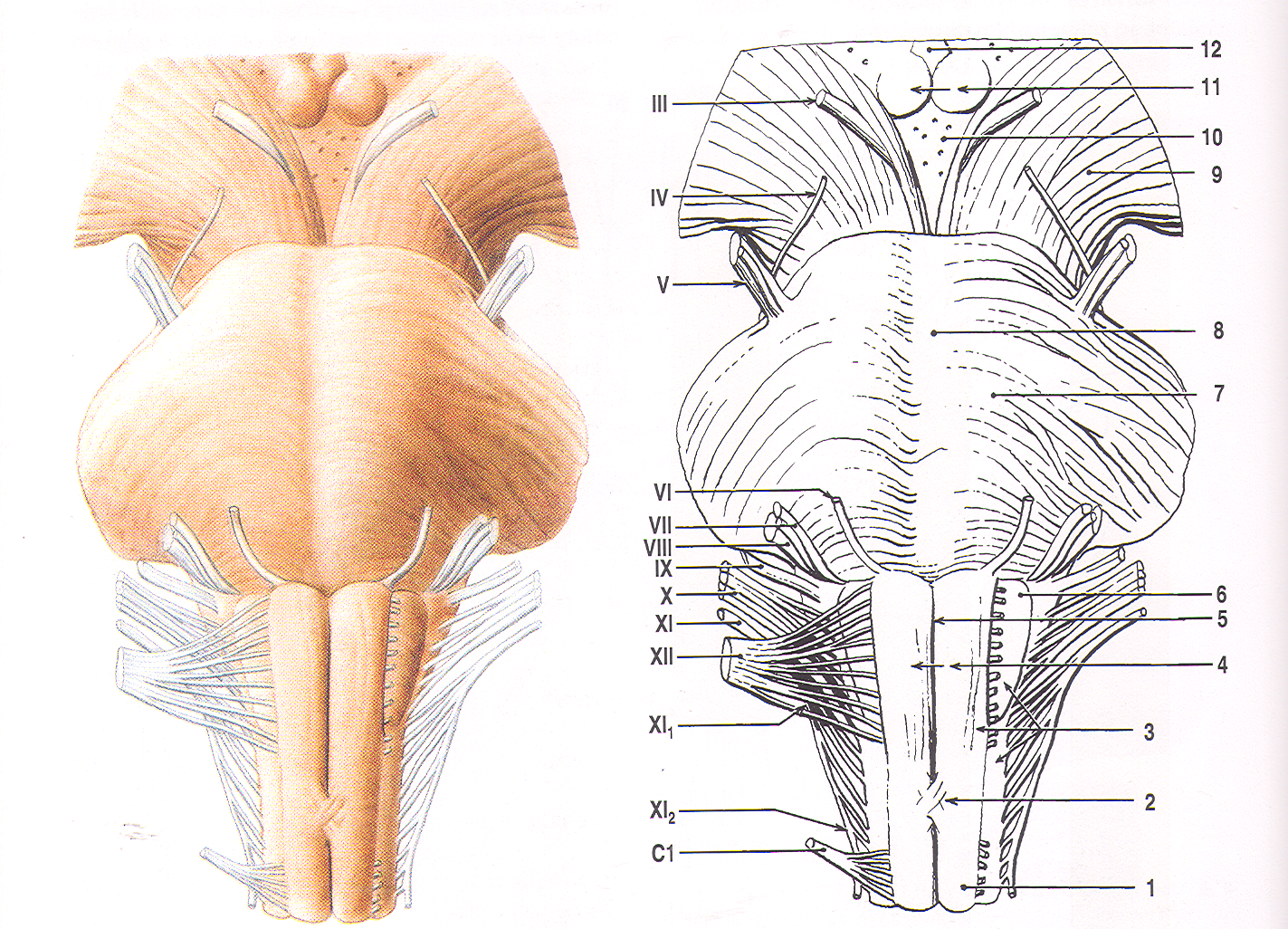 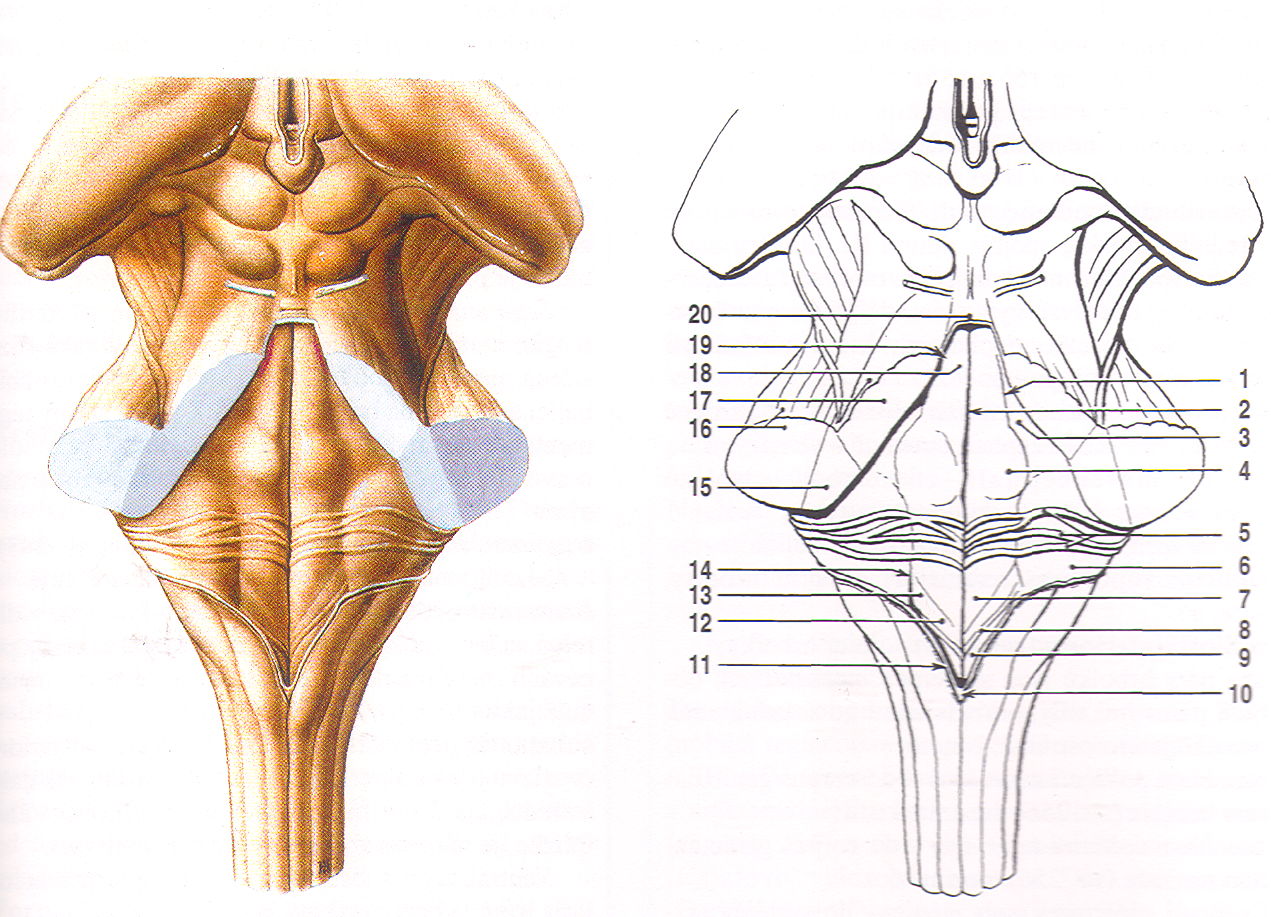 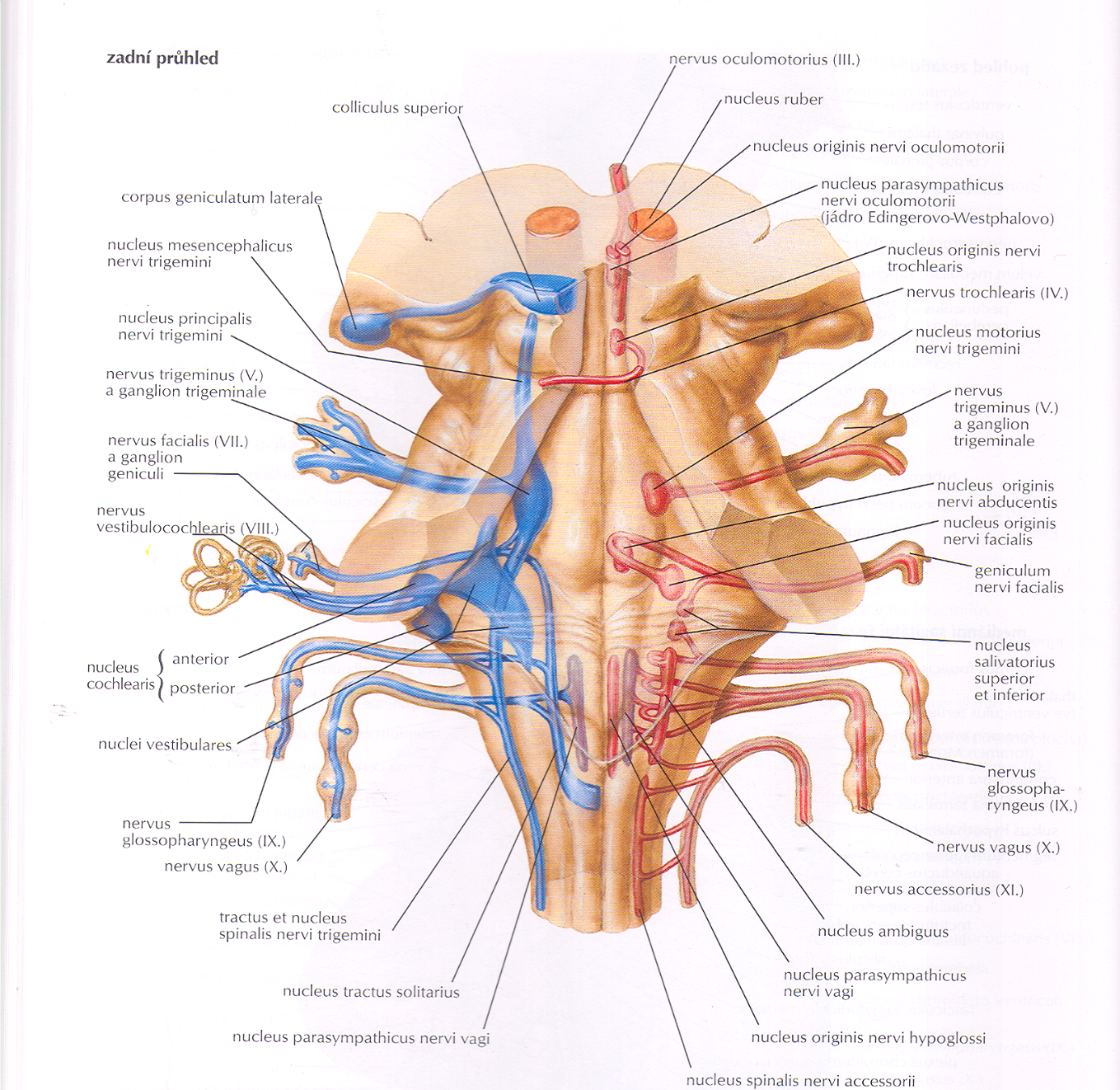 PONS VAROLI
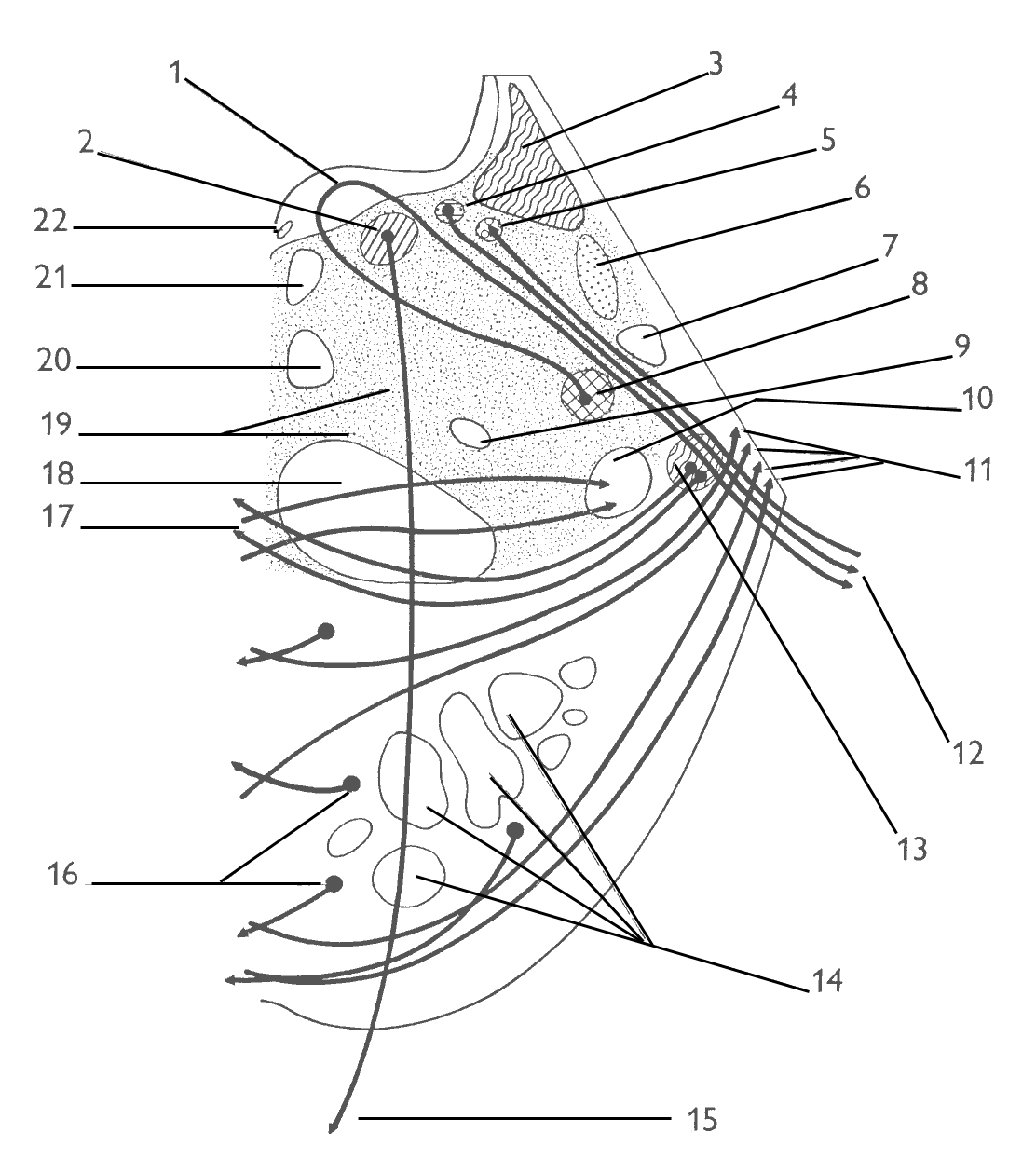 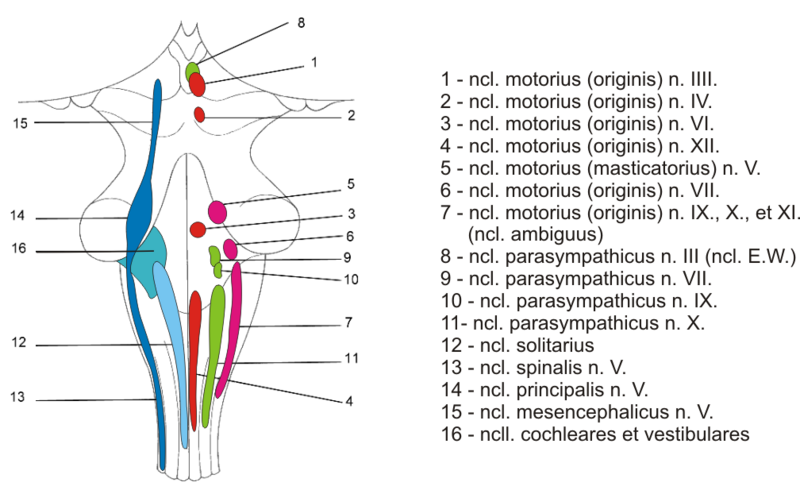 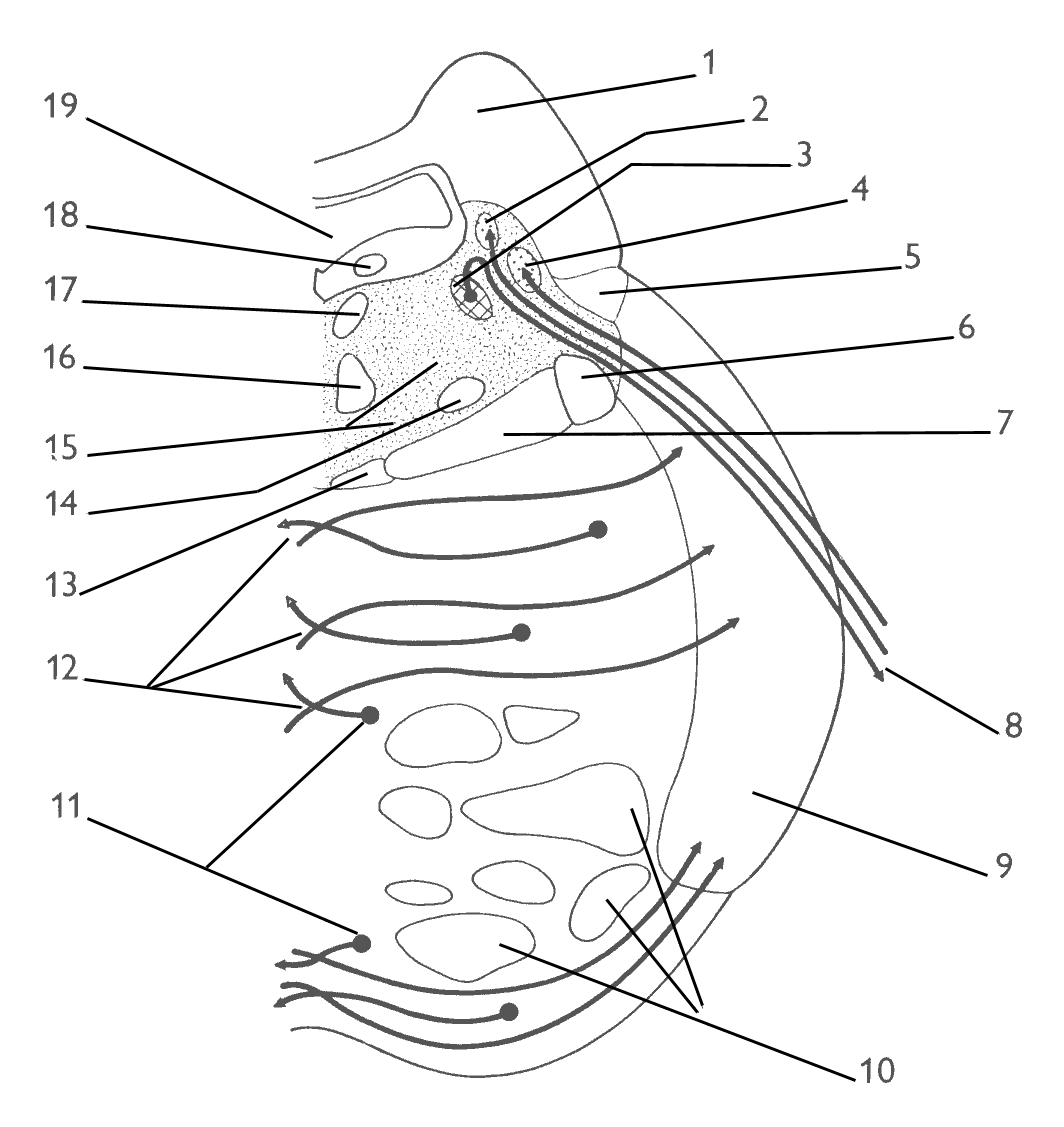 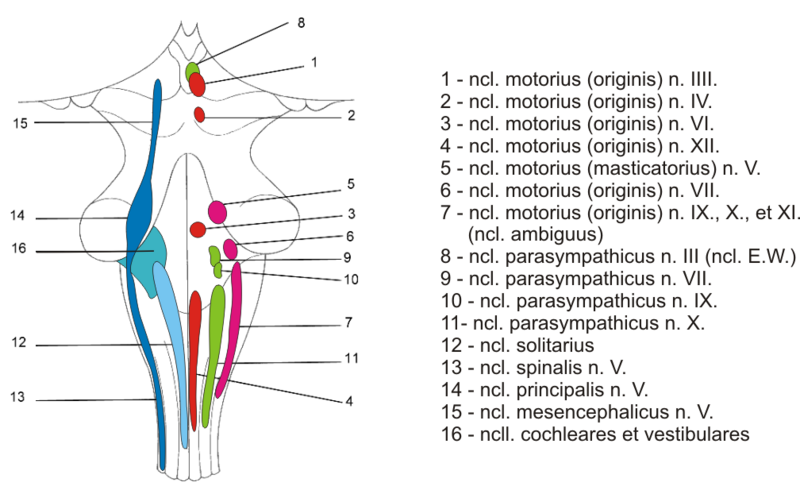 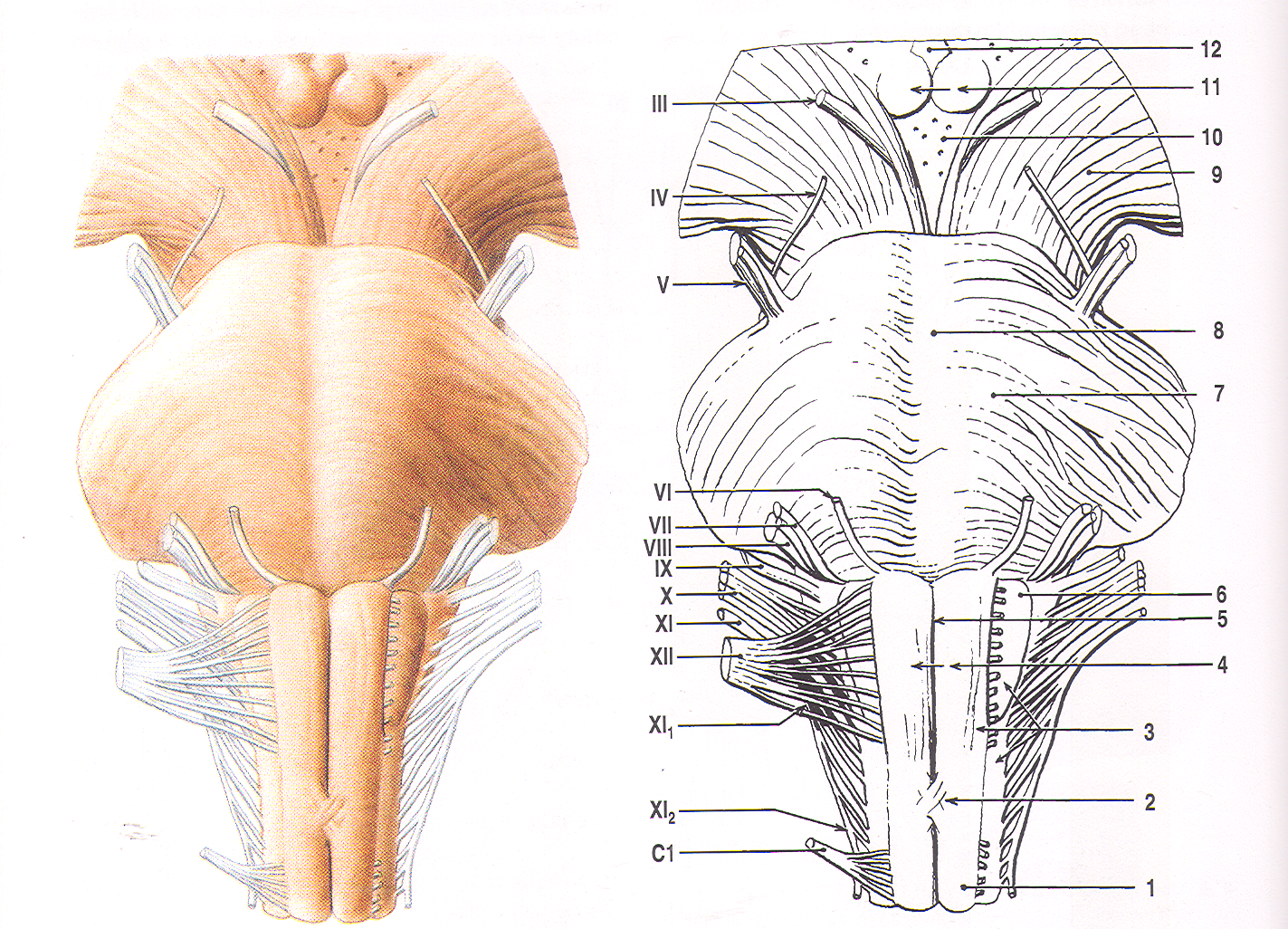 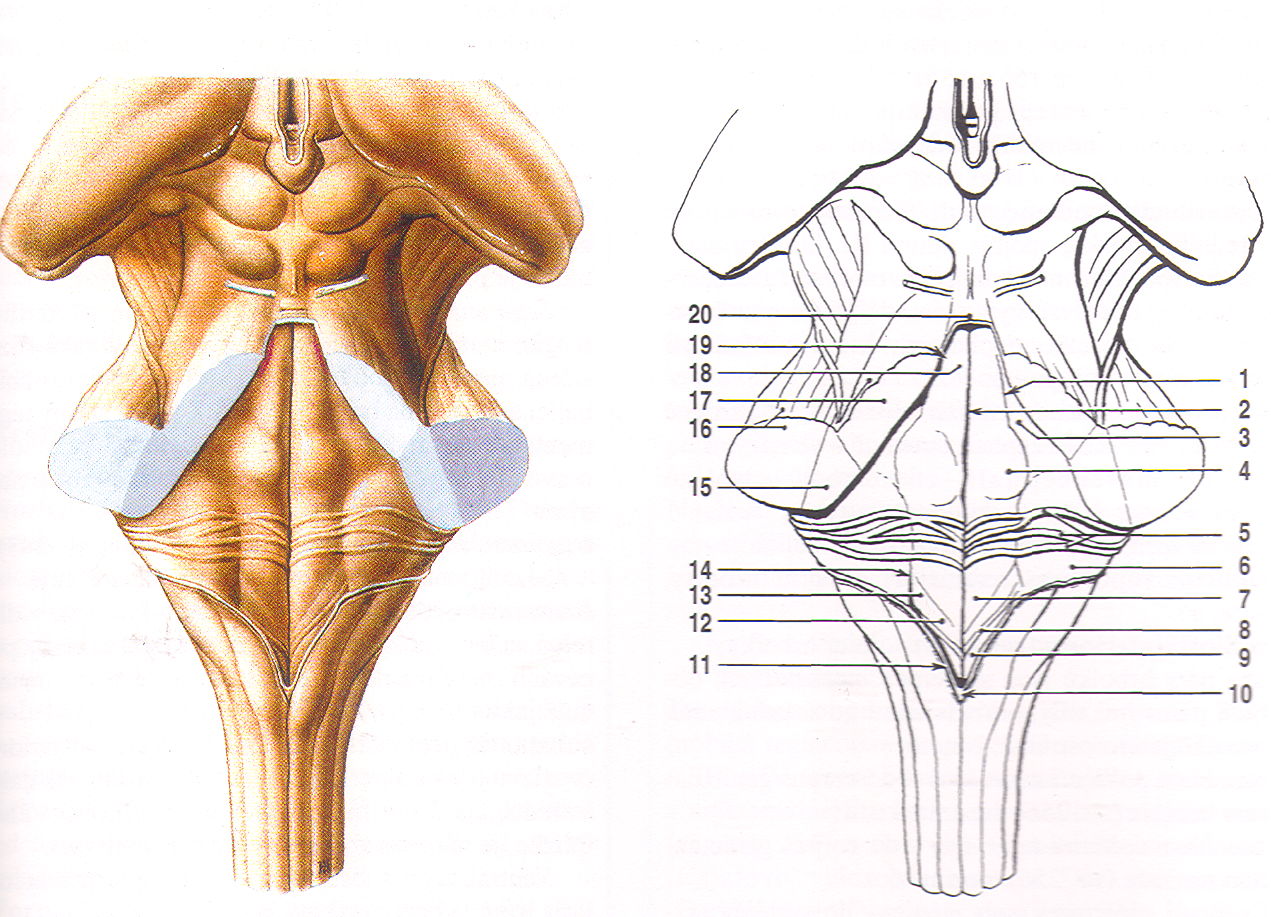 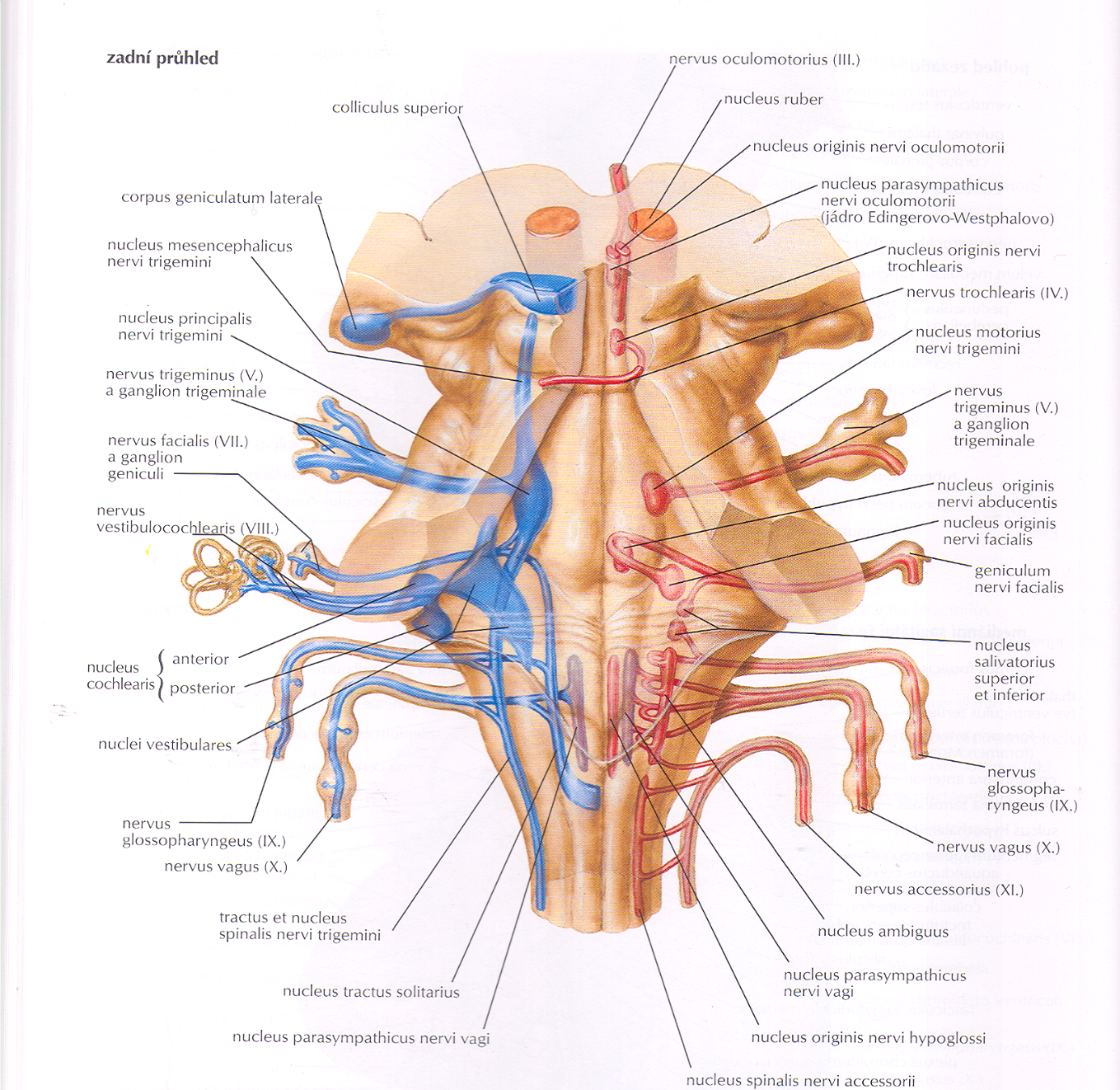 MESENCEPHALON
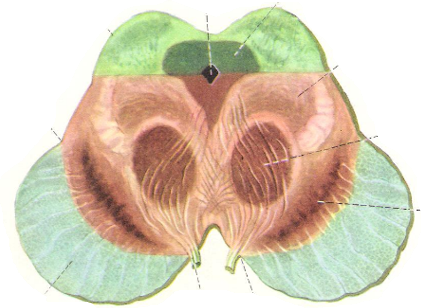 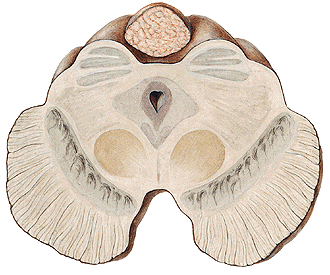 TECTUM
PAG
P
E
D
U
N
C
U
L
U
S
TEGMETUM
CRUS
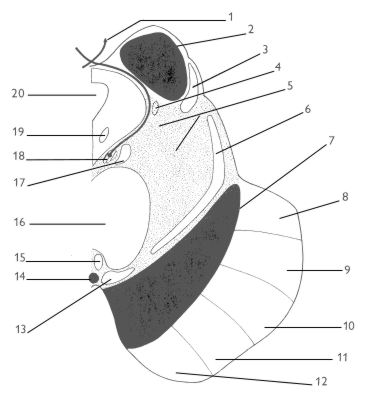 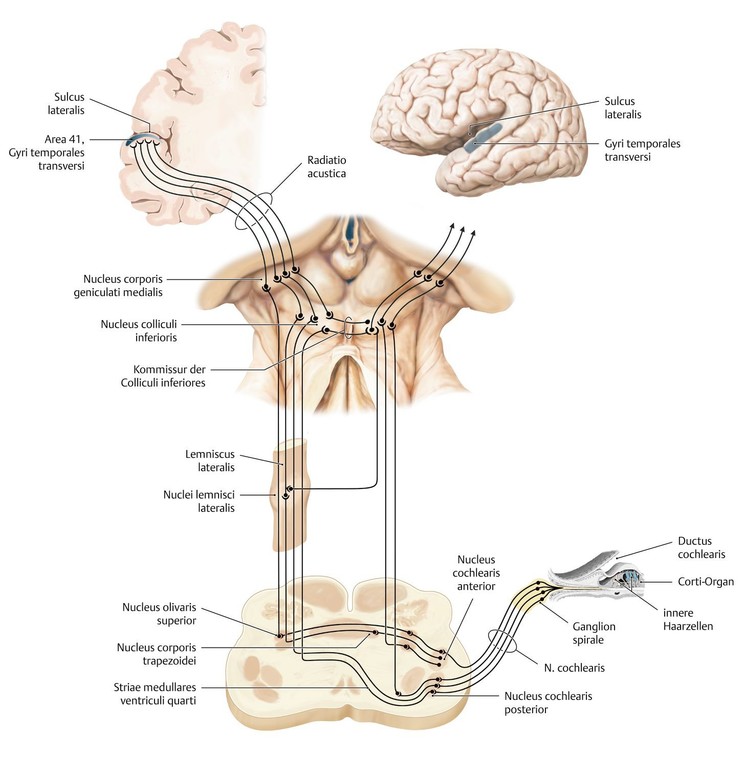 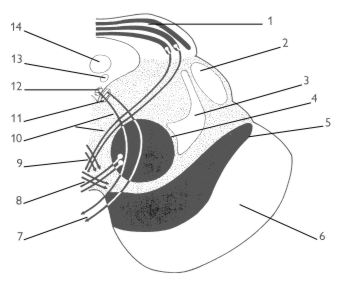 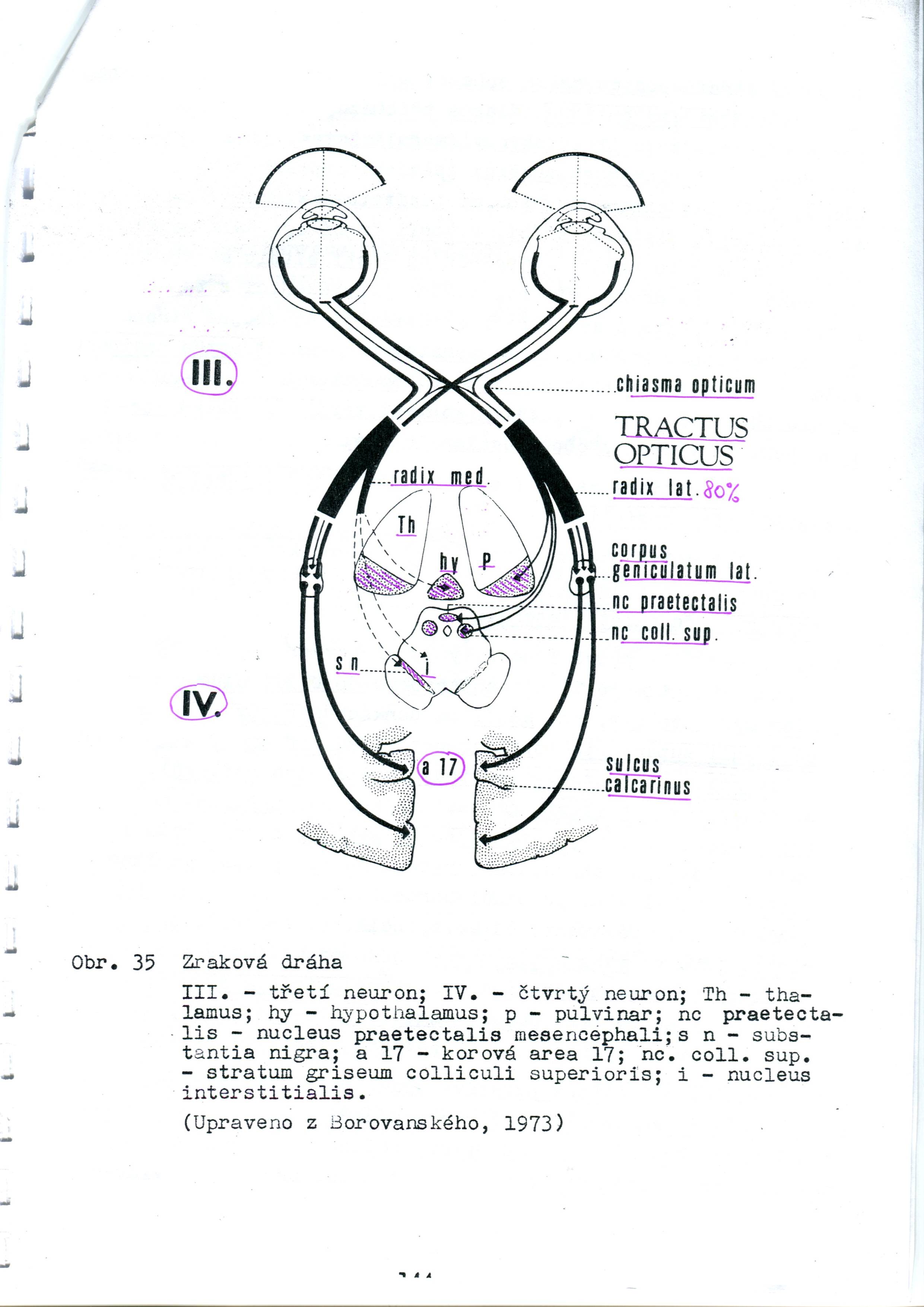 RETICULAR FORMATION (RF) OF THE BRAINSTEM
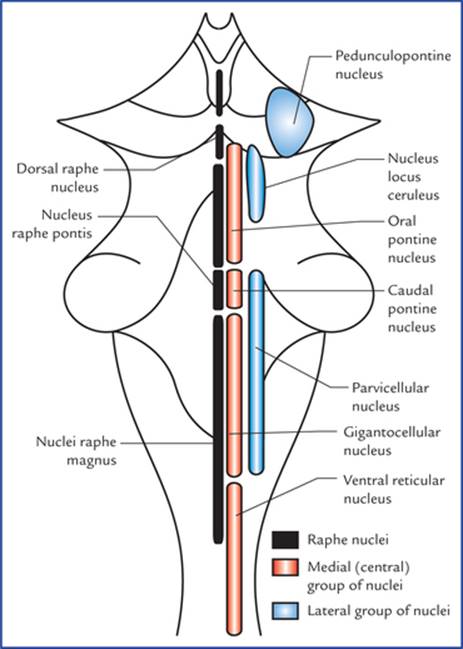 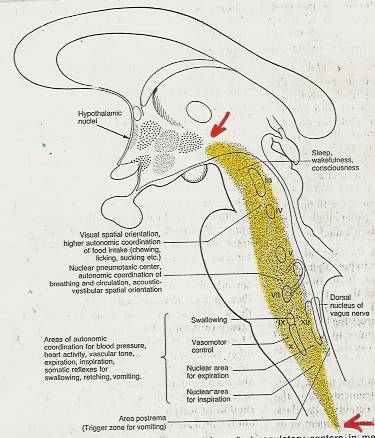 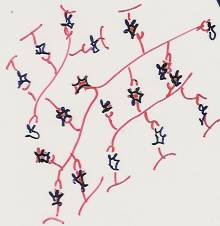 FUNCTIONS OF  RF
connections of the cranial nerve´s nuclei:
involvement of RF in reflexive arcs - mediation of defensive and vital reflexes
ARAS - ascending activating system
Connections with nonspecific thalamus and cortex telencephali - regulation of wakefulness and sleep
Vegetative centers:
to control vital functions: breath, heart beat, blood preasure
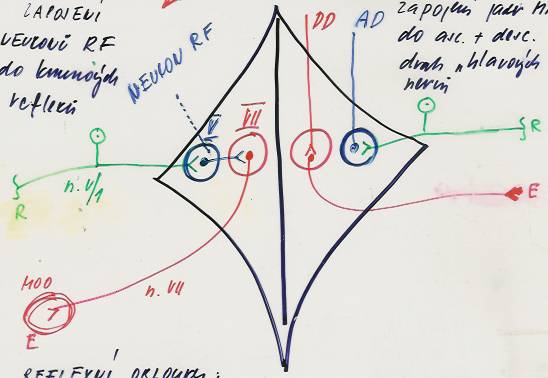 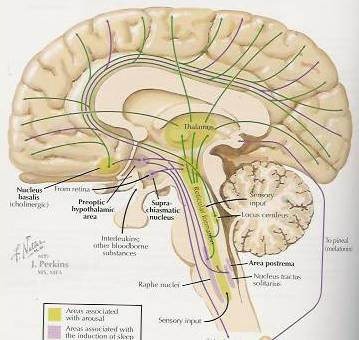 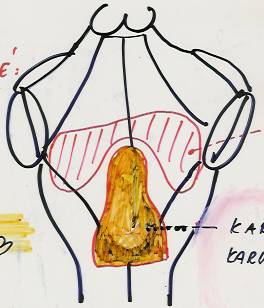 Vasomotoric center
Cardiostimulation and 
cardioinhibition centers
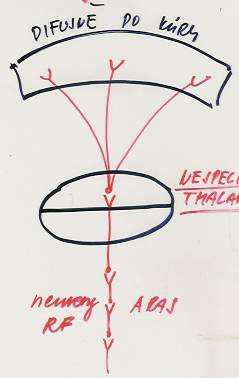 Low pain – poorly localizable
Respiratory center
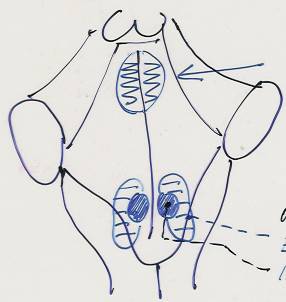 Nonspecific 
thalamus
Descending system of FR
 Motor system of descending long RF fibers, connected to the control of the movement. The central regulator of muscle tonus - the connections between the higher sections of the CNS affecting muscle tonus and  motoneurons of the anterior horns of the spinal cord. Increases the tension of antigravity muscles (functionally extensors) while reduces the tension of flexors. It allows upright position.
ARAS
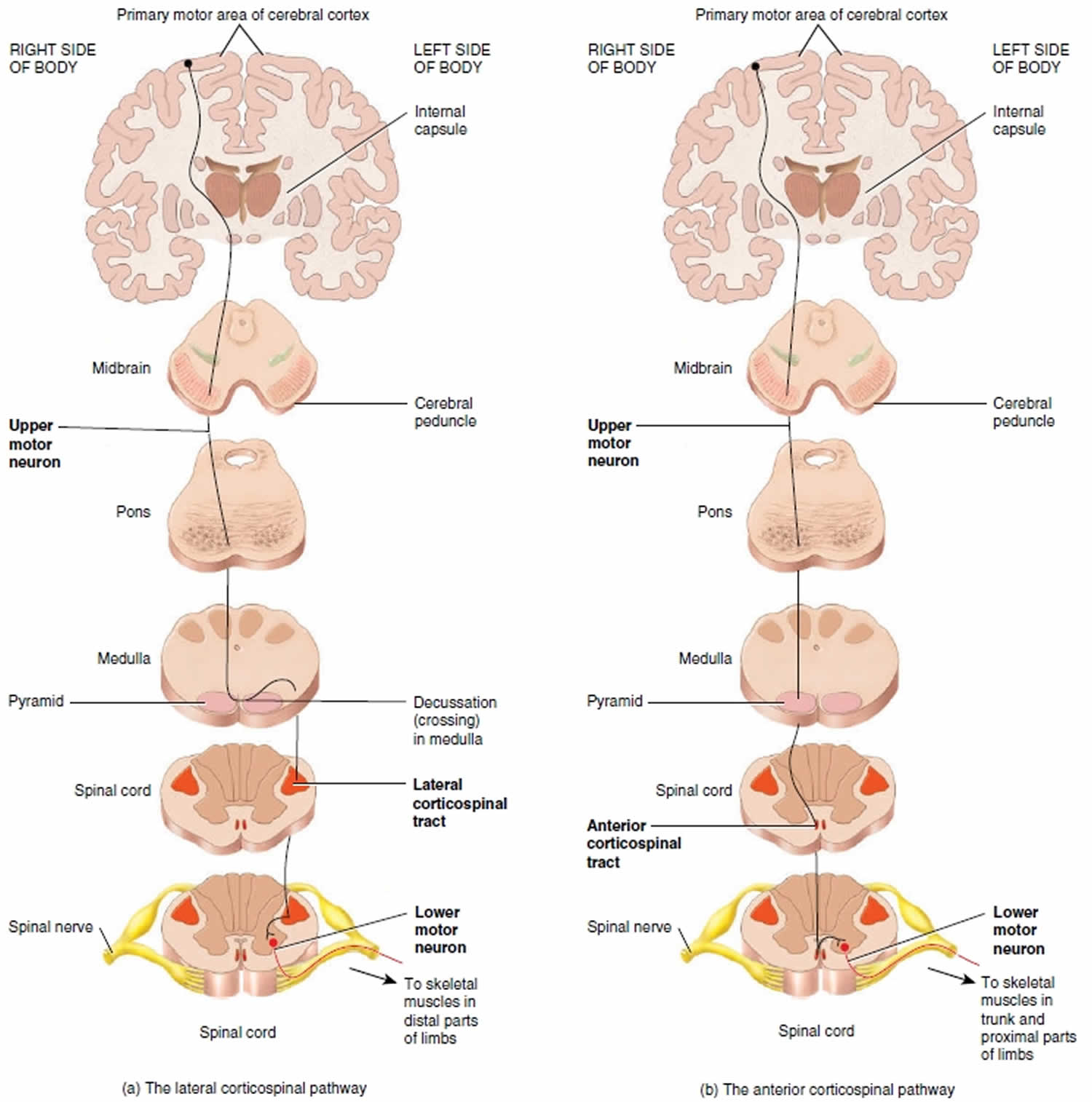 MOTOR (DESCENDING)
PYRAMIDAL (DIRECT)
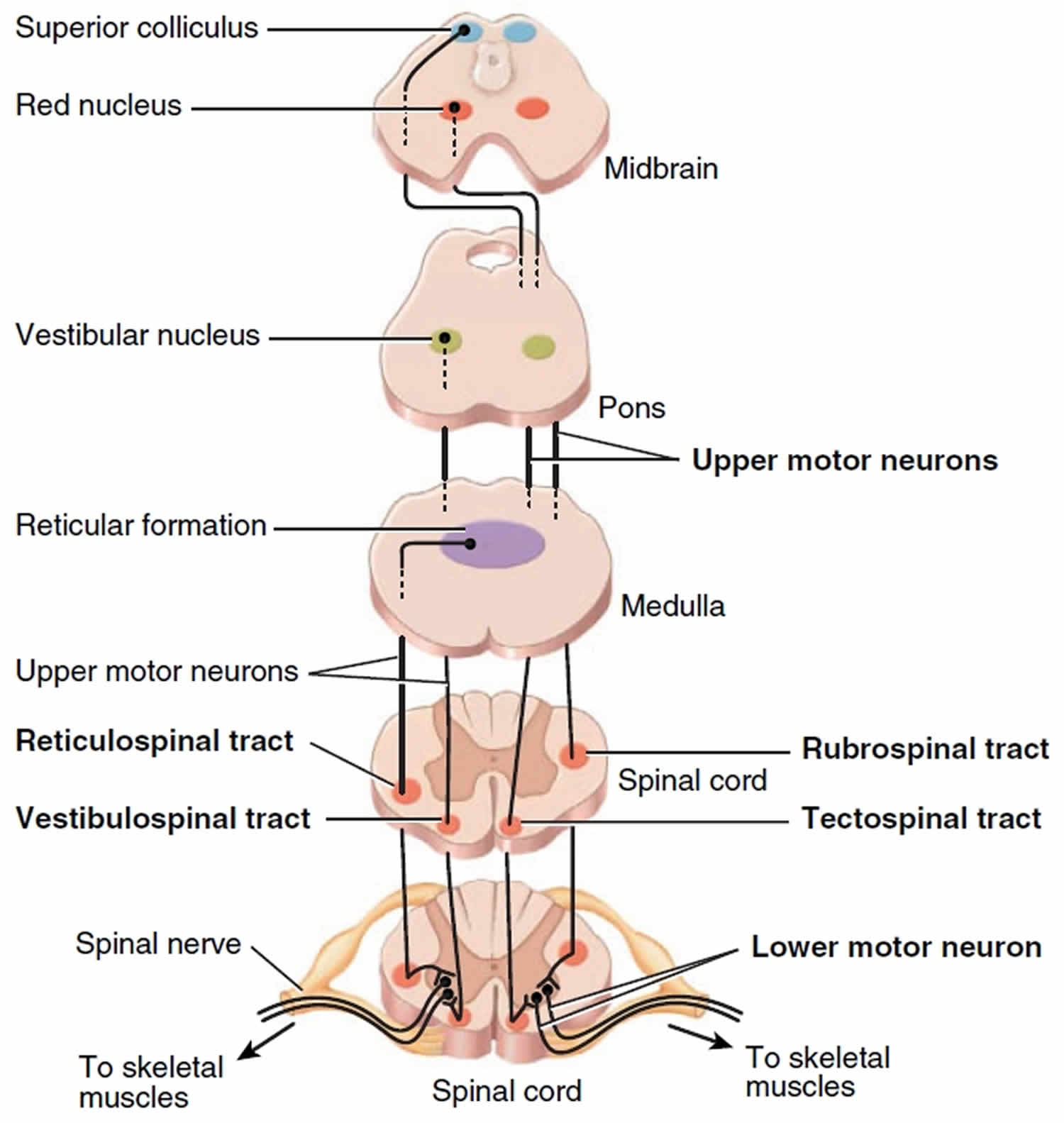 MOTOR (DESCENDING)
EXTRAPYRAMIDAL (INDIRECT)
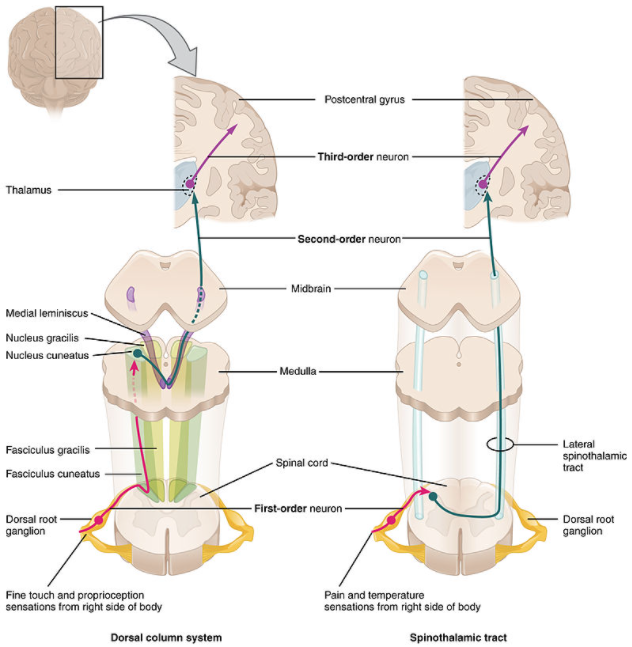 SENSORIC (ASCENDING)
EPICRITIC AND PROTOPATIC SENSATION
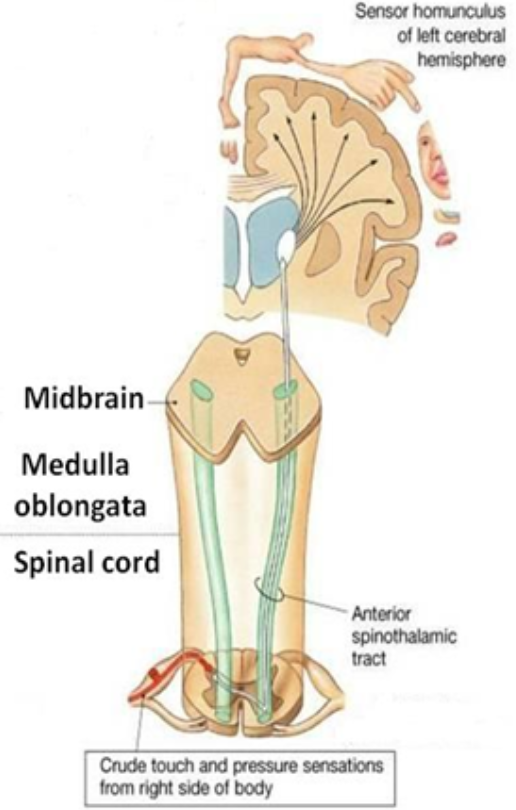 SENSORIC (ASCENDING)
PROTOPATIC SENSATION
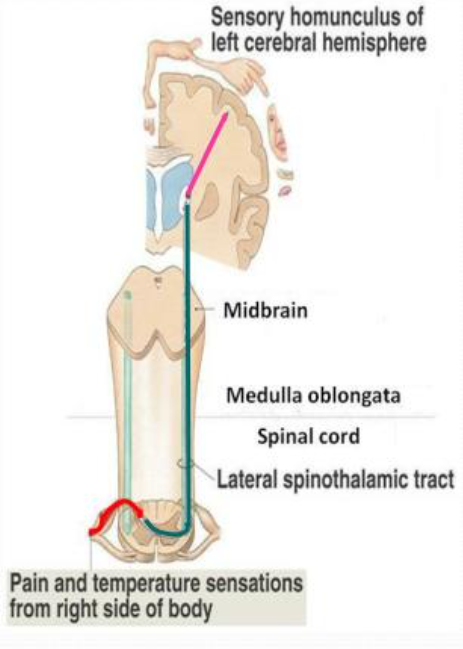 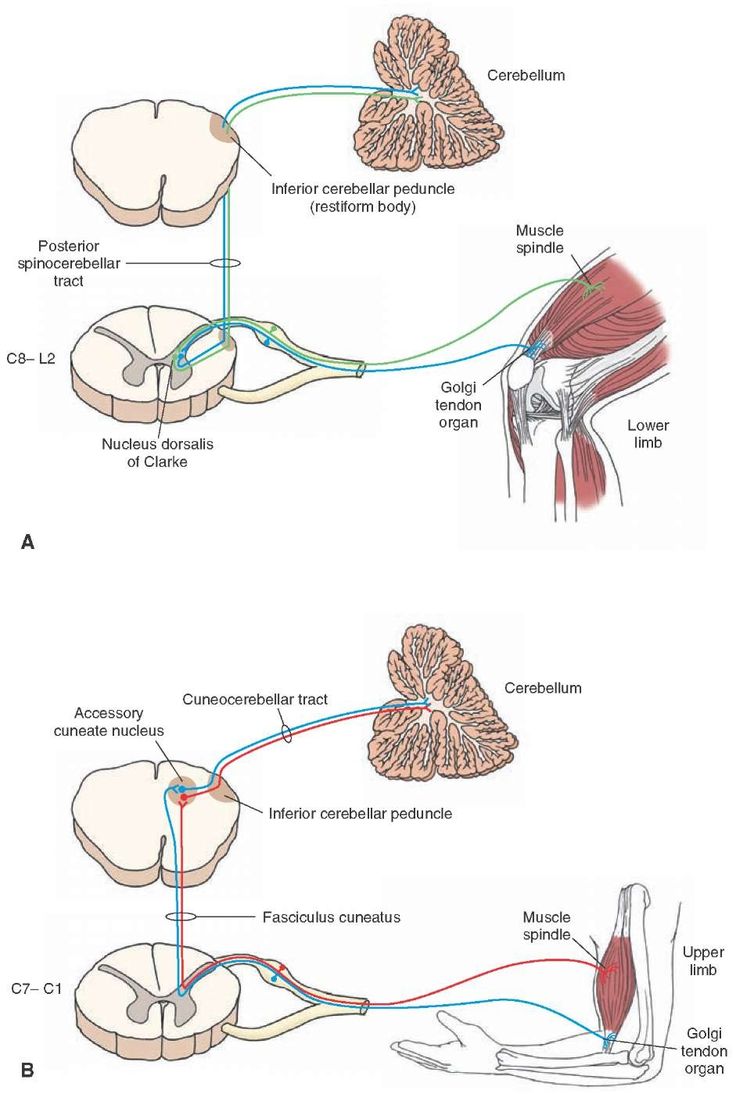 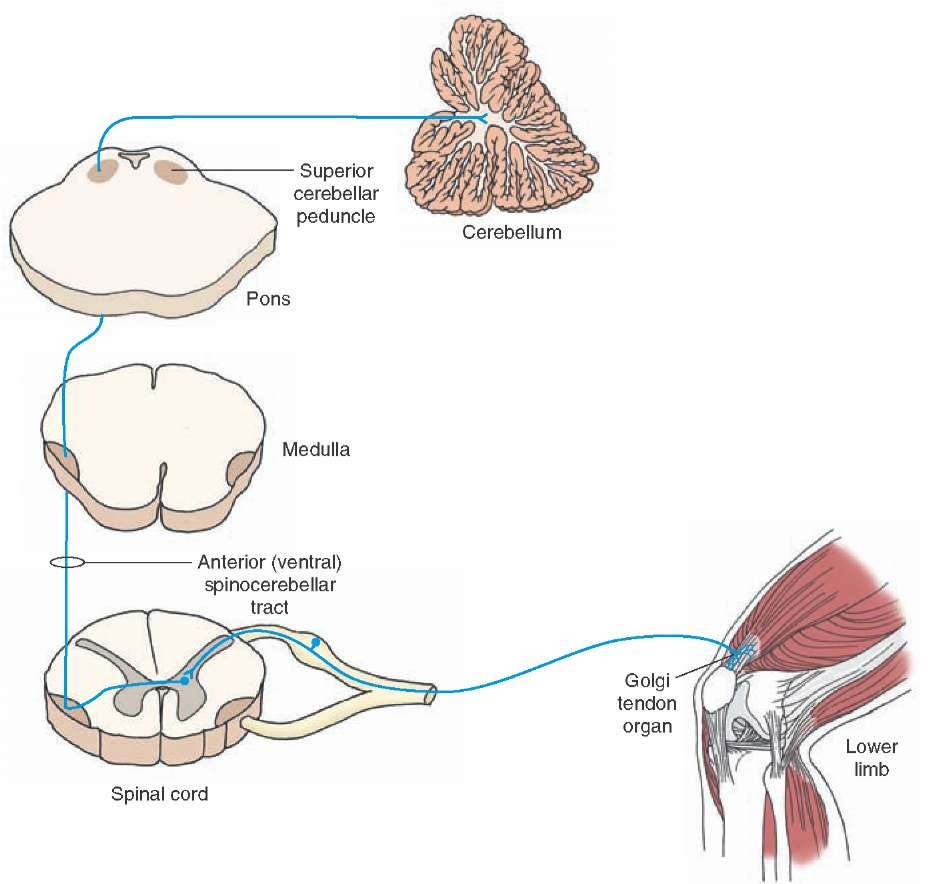 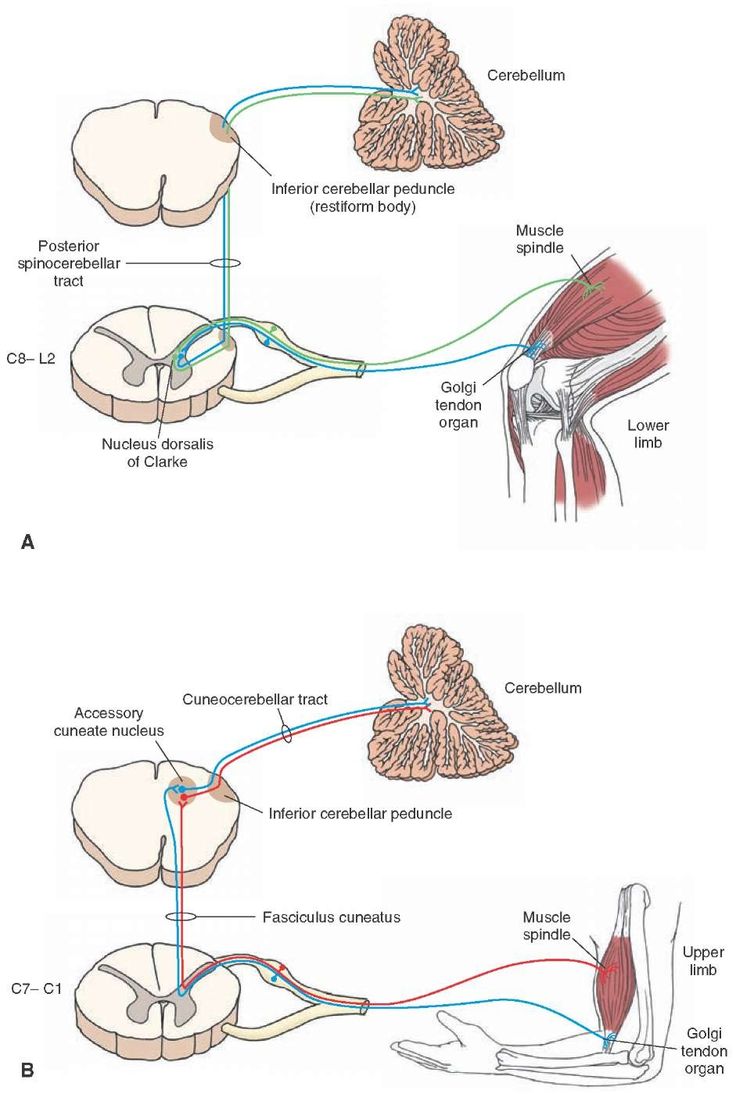 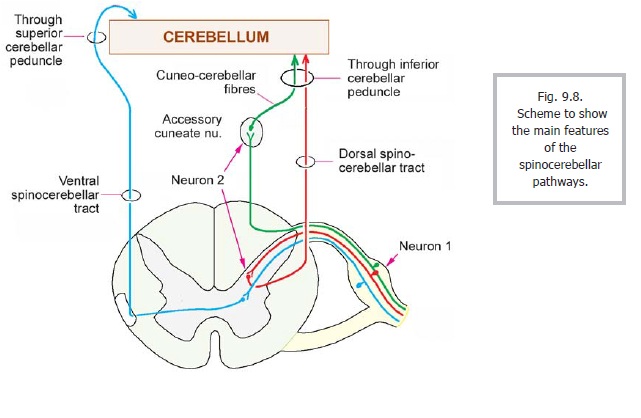 SENSORIC (ASCENDING)
PROPRIOCEPTION